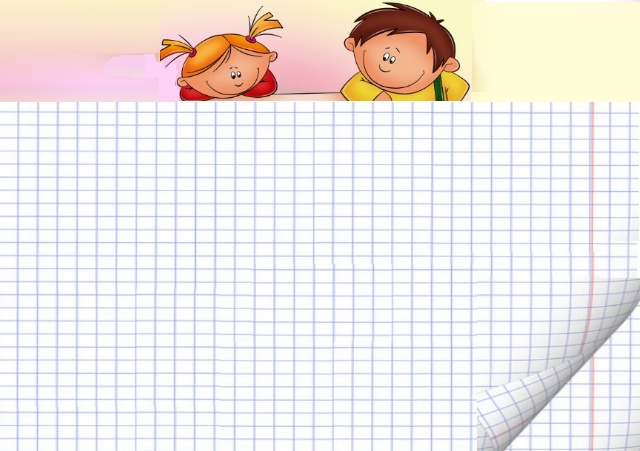 игра по ……
«Устами младенца»
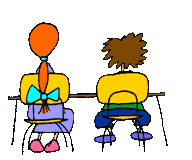 1 тур
ОТГАДАЛКИ
2 тур
ОБГОНЯЛКИ
3 тур
ДОГОНЯЛКИ
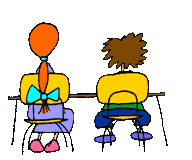 1 тур
ОТГАДАЛКИ
В этом туре необходимо отгадать, о чём идёт речь!
Участники команд в этом туре могут набрать до 75 баллов.
Каждая команда по очереди получает по одному заданию и даёт свой ответ устно. 
При правильном ответе с первой попытки получает - 30 баллов, в случае неудачи у команды есть еще две возможности:                     если отгадано со  2-й попытки - 20 баллов, с третьей - 10 баллов.
Остальные команды свой ответ предоставляют письменно, и при правильном ответе получат половину баллов.
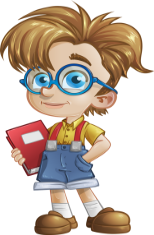 1 
команда
2 
команда
3 
команда
4 
команда
1 тур
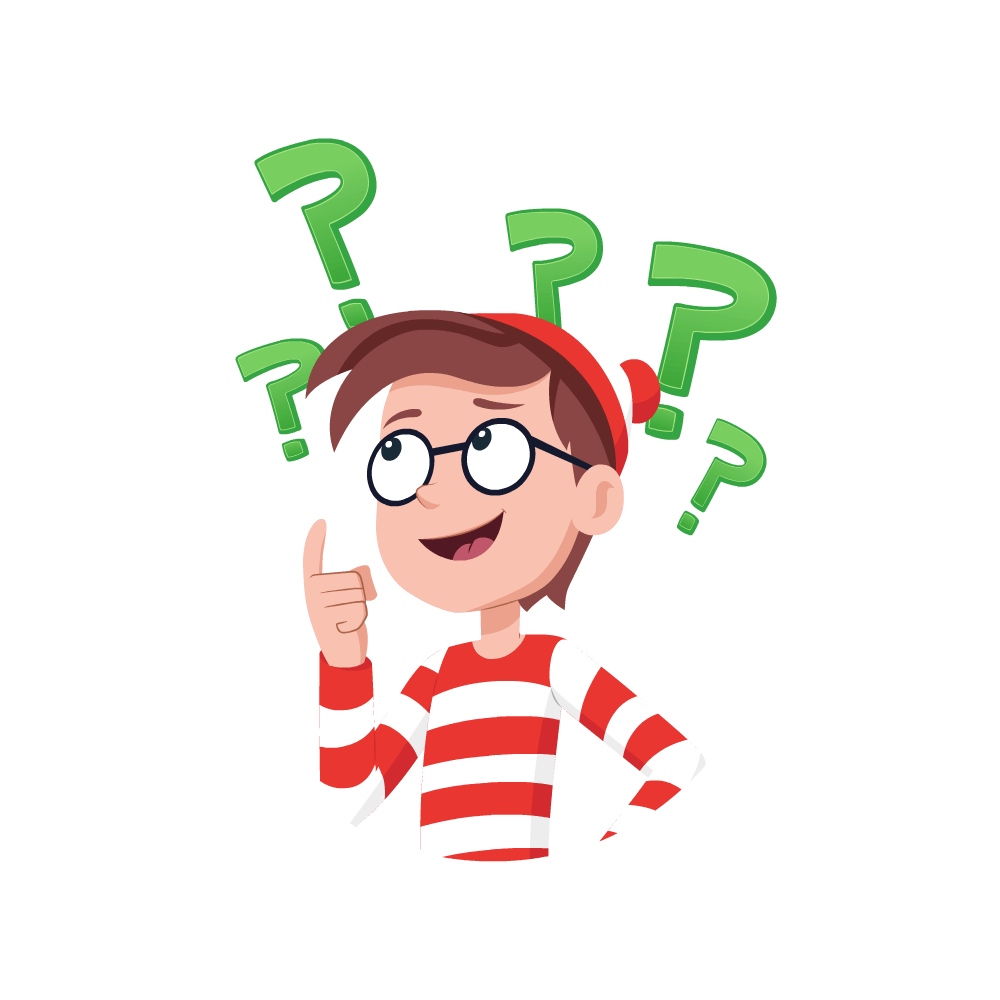 ОТГАДАЛКИ
1 попытка (30 баллов)   
Описание того, о чём идёт речь ……………………………………………………………………………………………………….
2 попытка (20 баллов)   
Дополнение к описанию того, о чём идёт речь ……………………………………………………………………………………………………….
3 попытка (10 баллов)   
Дополнение к описанию того, о чём идёт речь ……………………………………………………………………………………………………….
ответ
1 тур
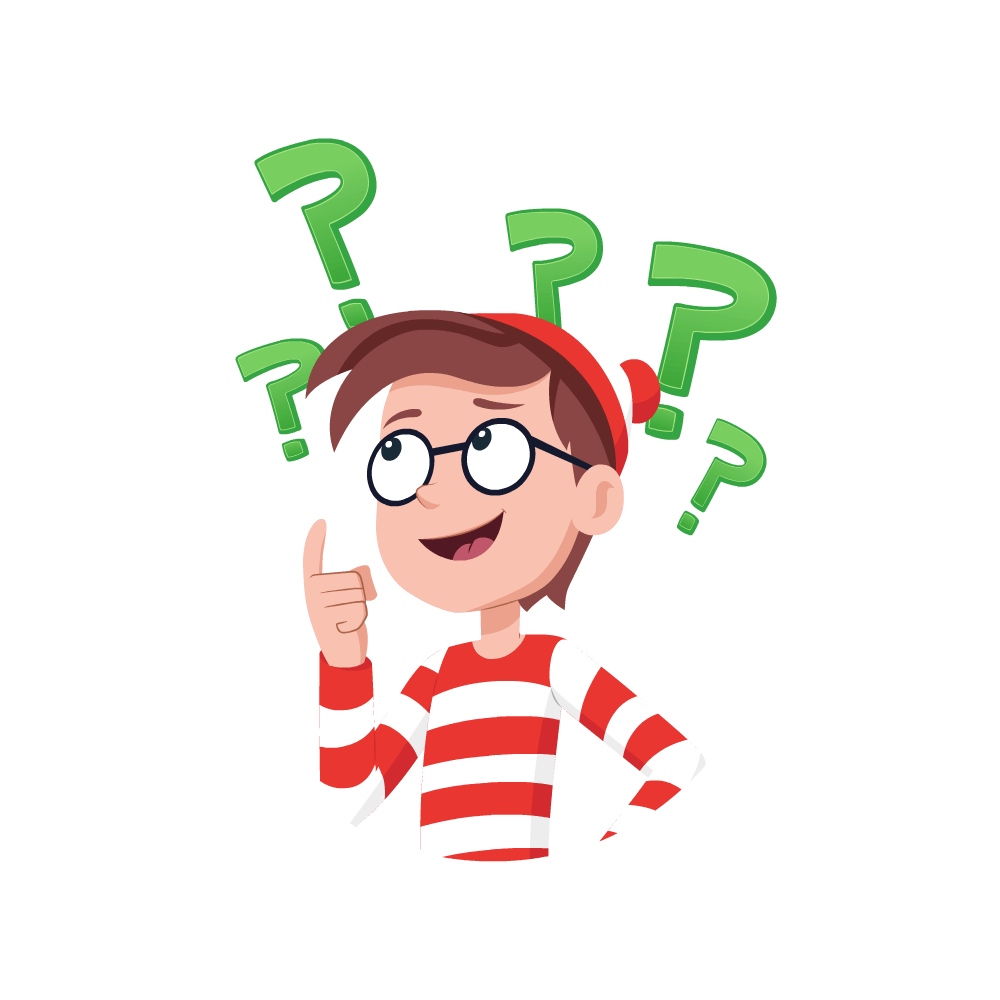 ОТГАДАЛКИ
1 попытка (30 баллов)   
Описание того, о чём идёт речь ……………………………………………………………………………………………………….
2 попытка (20 баллов)   
Дополнение к описанию того, о чём идёт речь ……………………………………………………………………………………………………….
3 попытка (10 баллов)   
Дополнение к описанию того, о чём идёт речь ……………………………………………………………………………………………………….
ответ
1 тур
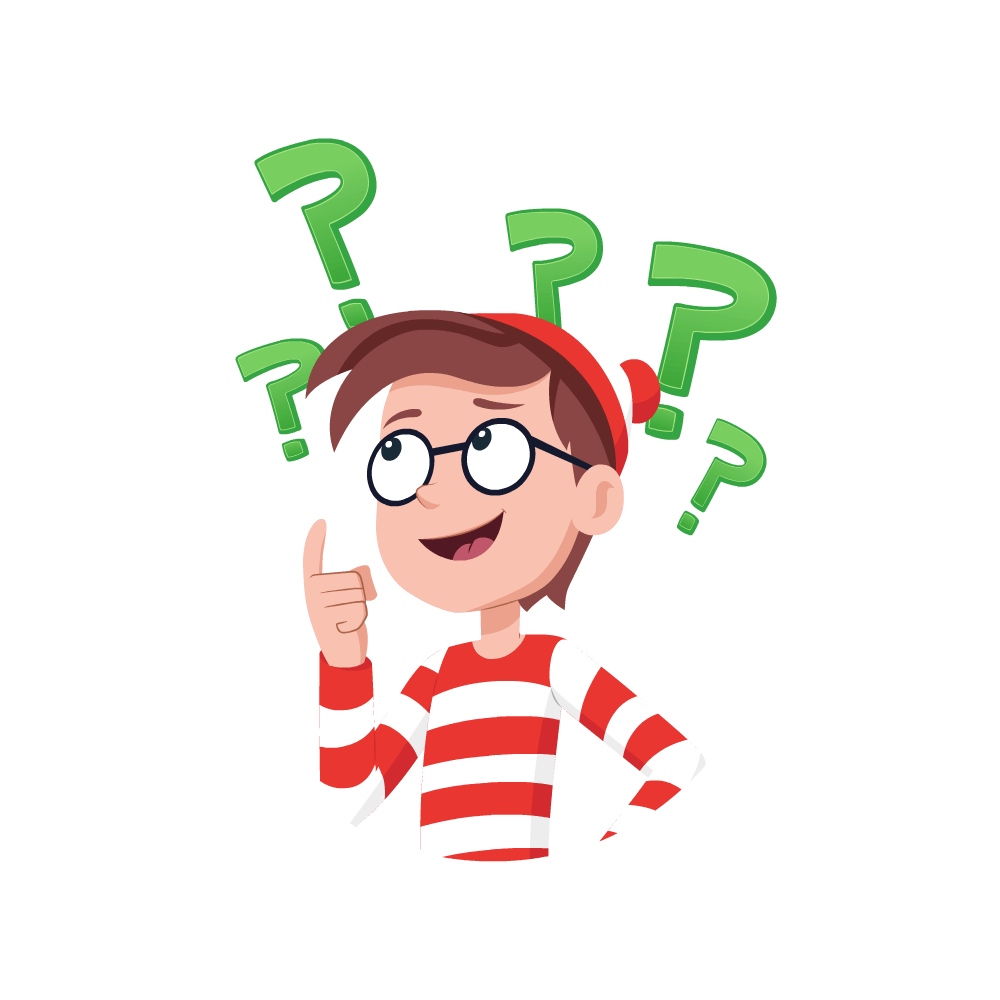 ОТГАДАЛКИ
1 попытка (30 баллов)   
Описание того, о чём идёт речь ……………………………………………………………………………………………………….
2 попытка (20 баллов)   
Дополнение к описанию того, о чём идёт речь ……………………………………………………………………………………………………….
3 попытка (10 баллов)   
Дополнение к описанию того, о чём идёт речь ……………………………………………………………………………………………………….
ответ
1 тур
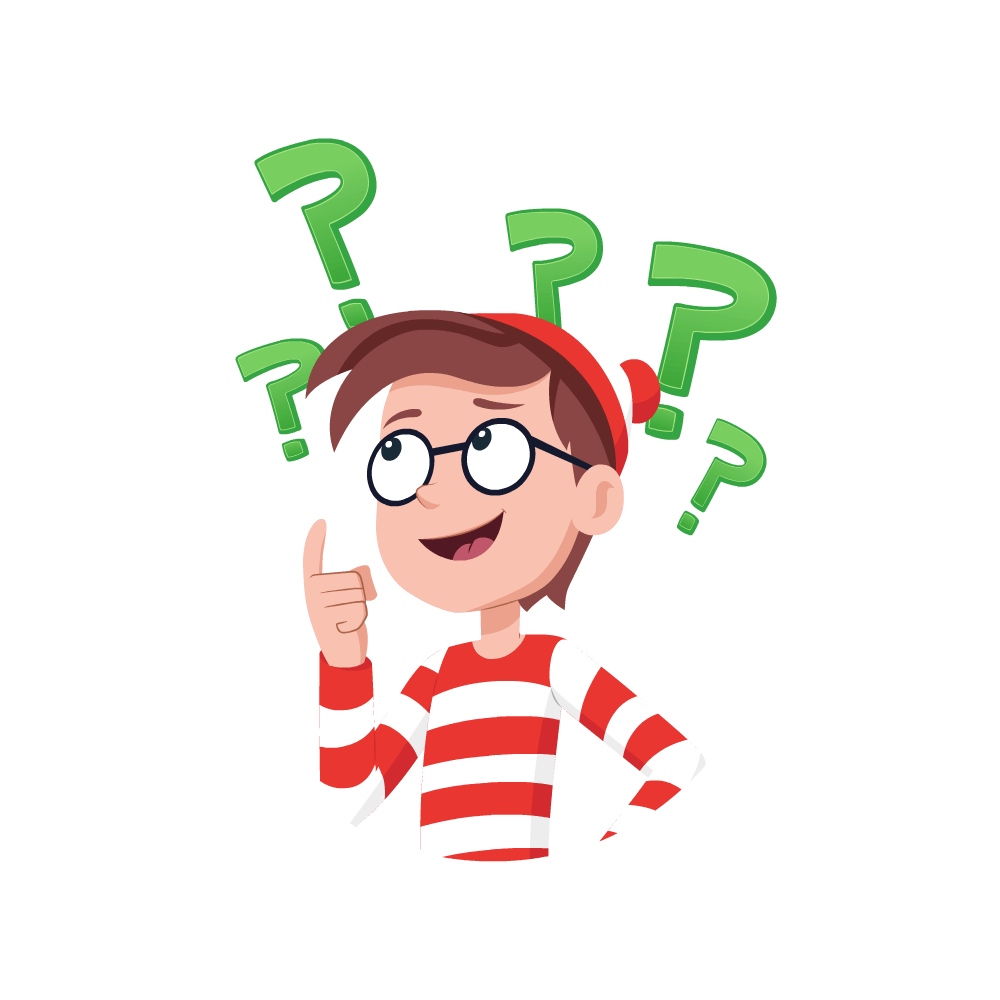 ОТГАДАЛКИ
1 попытка (30 баллов)   
Описание того, о чём идёт речь ……………………………………………………………………………………………………….
2 попытка (20 баллов)   
Дополнение к описанию того, о чём идёт речь ……………………………………………………………………………………………………….
3 попытка (10 баллов)   
Дополнение к описанию того, о чём идёт речь ……………………………………………………………………………………………………….
ответ
2 тур
ОБГОНЯЛКИ
В этом туре необходимо отгадать, о чём идёт речь!
Команды должны как можно  быстрее ответить, обгоняя друг друга, и заработать 30, 20 или 10 баллов.
Первым отвечает тот, кто поднимет руку (сигнальную карточку) первым. Если ответ будет неверный, то право ответа переходит другой команде.
При правильном ответе с первой попытки получает - 30 баллов, в случае неудачи у команд есть еще две возможности: если отгадано со  2-й попытки - 20 баллов, с третьей - 10 баллов.
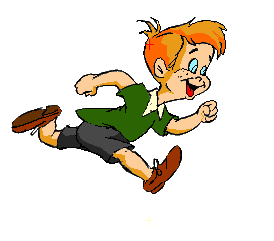 2 тур
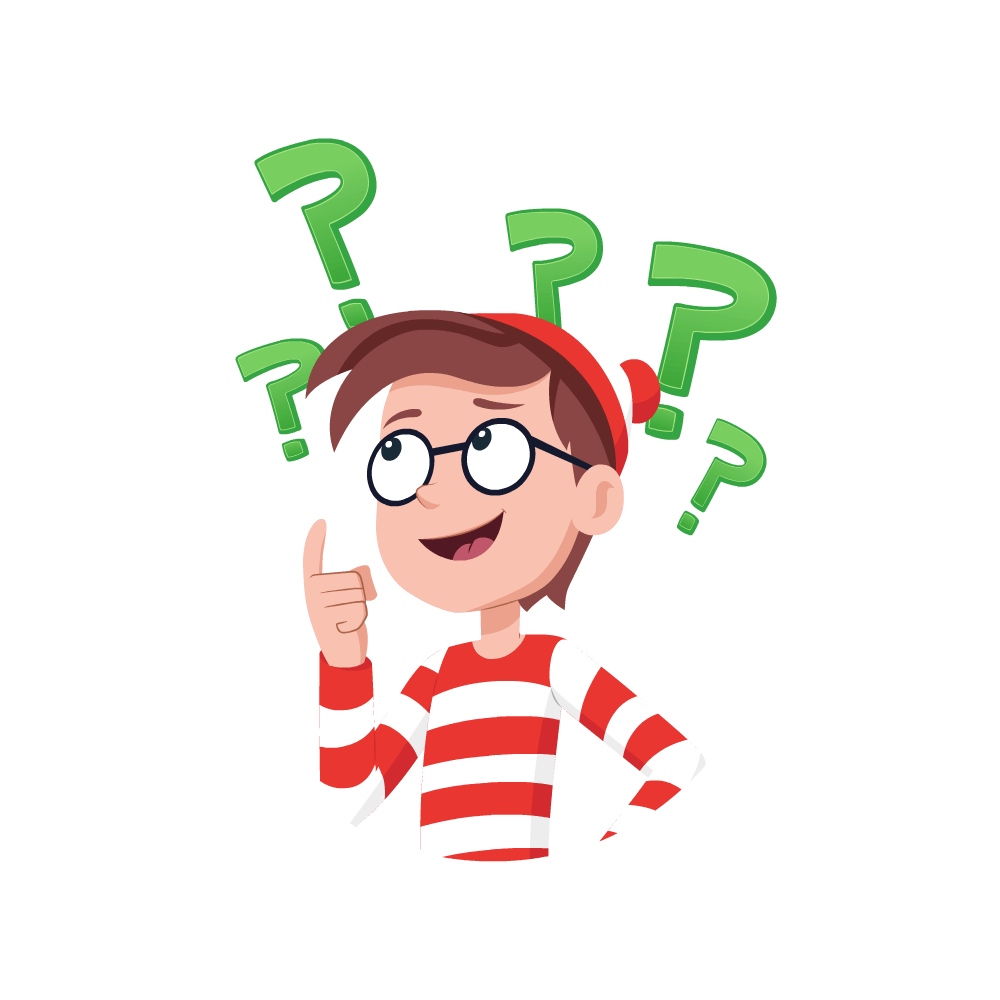 ОБГОНЯЛКИ
1 попытка (30 баллов)   
Описание того, о чём идёт речь ……………………………………………………………………………………………………….
2 попытка (20 баллов)   
Дополнение к описанию того, о чём идёт речь ……………………………………………………………………………………………………….
3 попытка (10 баллов)   
Дополнение к описанию того, о чём идёт речь ……………………………………………………………………………………………………….
ответ
2 тур
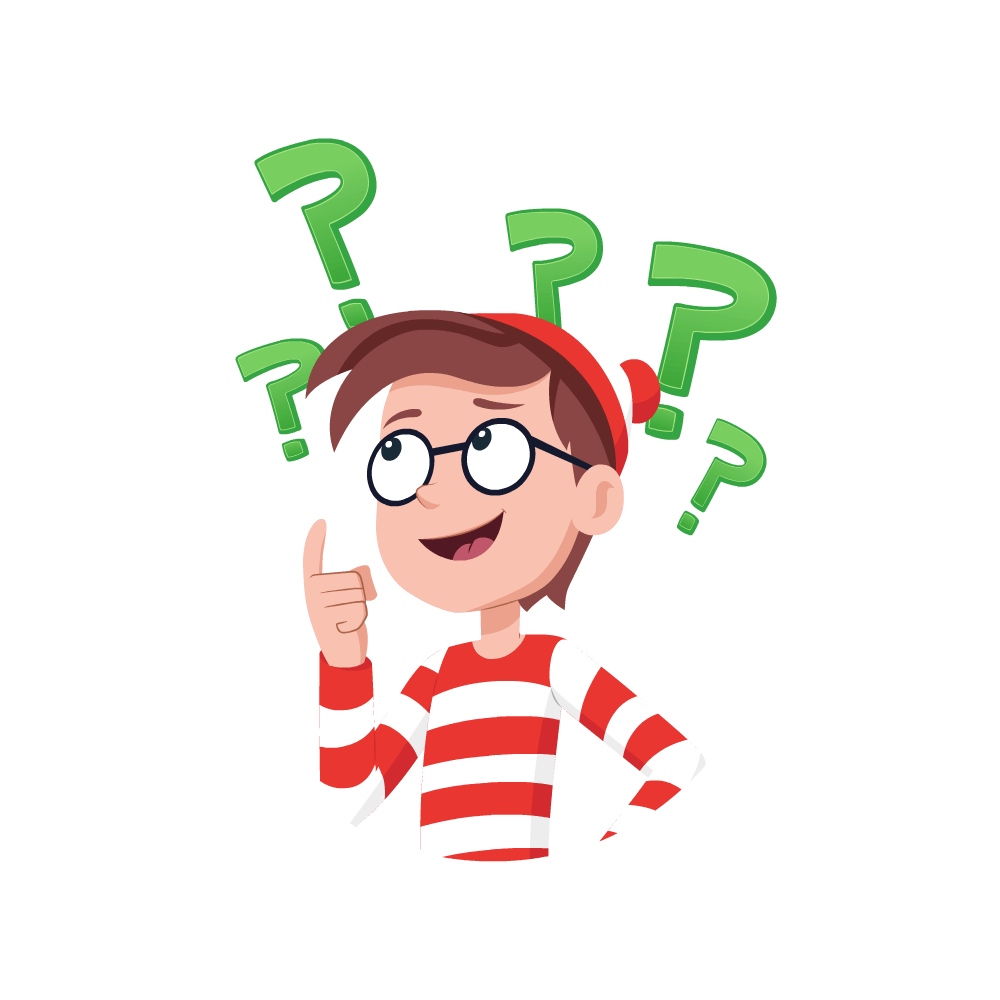 ОБГОНЯЛКИ
1 попытка (30 баллов)   
Описание того, о чём идёт речь ……………………………………………………………………………………………………….
2 попытка (20 баллов)   
Дополнение к описанию того, о чём идёт речь ……………………………………………………………………………………………………….
3 попытка (10 баллов)   
Дополнение к описанию того, о чём идёт речь ……………………………………………………………………………………………………….
ответ
2 тур
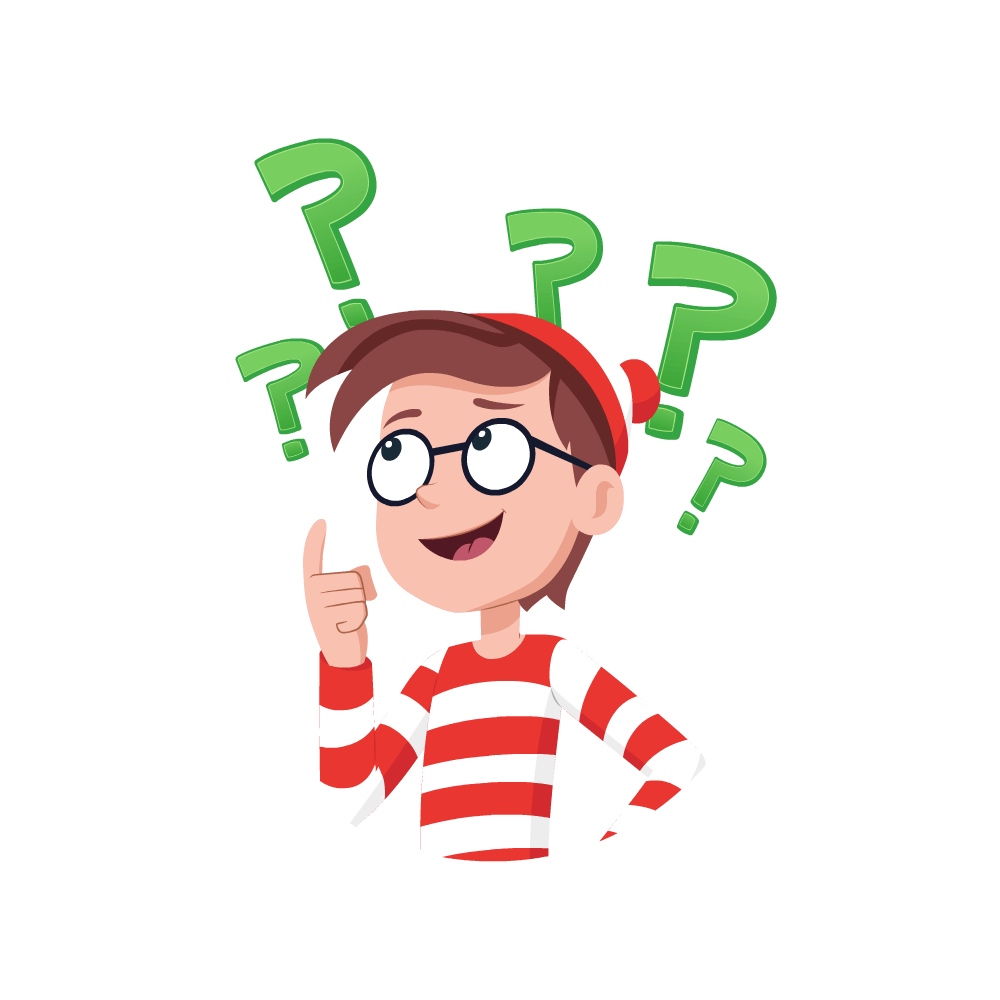 ОБГОНЯЛКИ
1 попытка (30 баллов)   
Описание того, о чём идёт речь ……………………………………………………………………………………………………….
2 попытка (20 баллов)   
Дополнение к описанию того, о чём идёт речь ……………………………………………………………………………………………………….
3 попытка (10 баллов)   
Дополнение к описанию того, о чём идёт речь ……………………………………………………………………………………………………….
ответ
2 тур
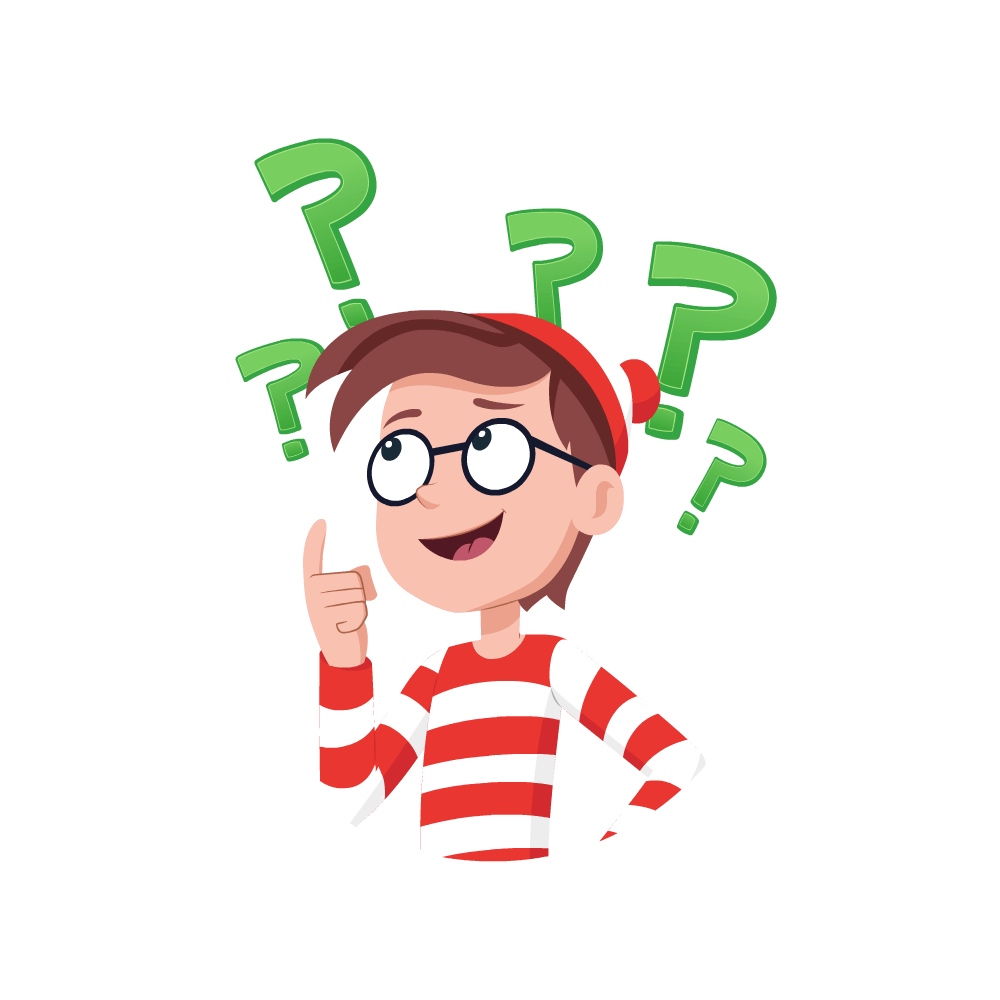 ОБГОНЯЛКИ
1 попытка (30 баллов)   
Описание того, о чём идёт речь ……………………………………………………………………………………………………….
2 попытка (20 баллов)   
Дополнение к описанию того, о чём идёт речь ……………………………………………………………………………………………………….
3 попытка (10 баллов)   
Дополнение к описанию того, о чём идёт речь ……………………………………………………………………………………………………….
ответ
2 тур
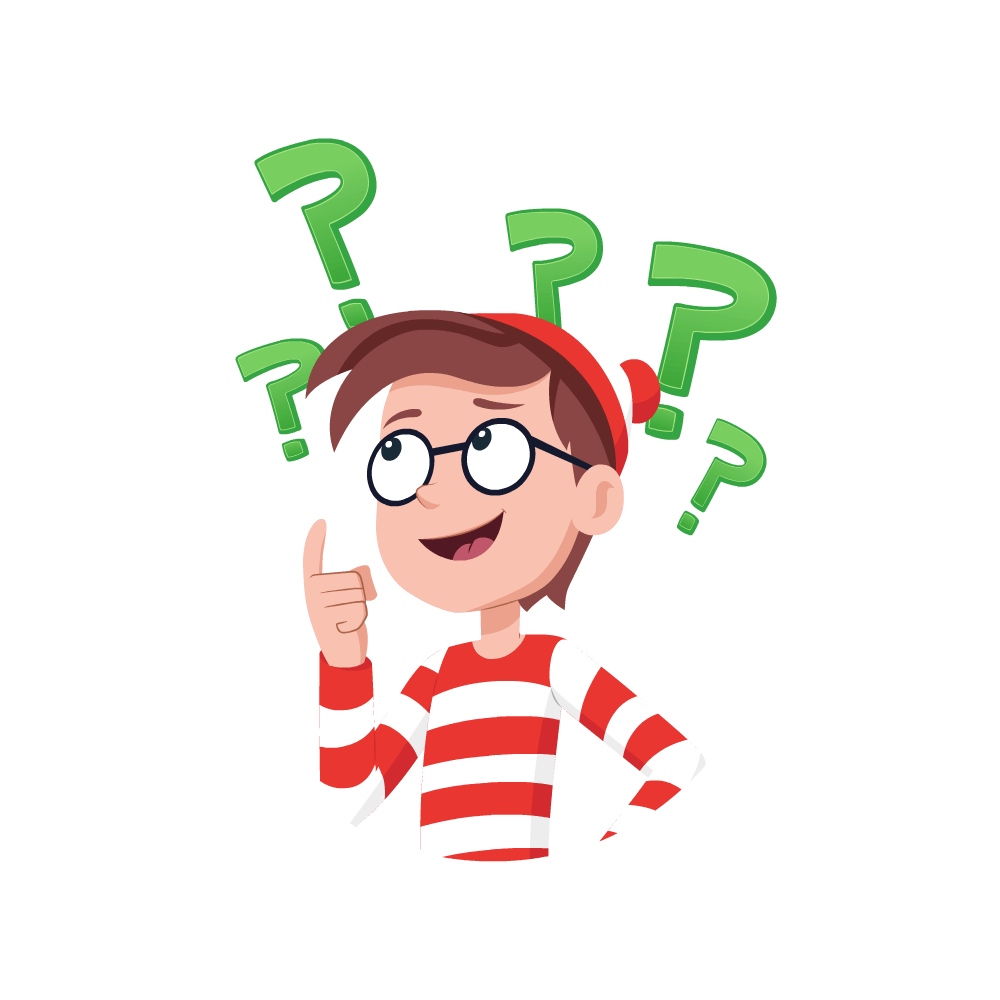 ОБГОНЯЛКИ
1 попытка (30 баллов)   
Описание того, о чём идёт речь ……………………………………………………………………………………………………….
2 попытка (20 баллов)   
Дополнение к описанию того, о чём идёт речь ……………………………………………………………………………………………………….
3 попытка (10 баллов)   
Дополнение к описанию того, о чём идёт речь ……………………………………………………………………………………………………….
ответ
2 тур
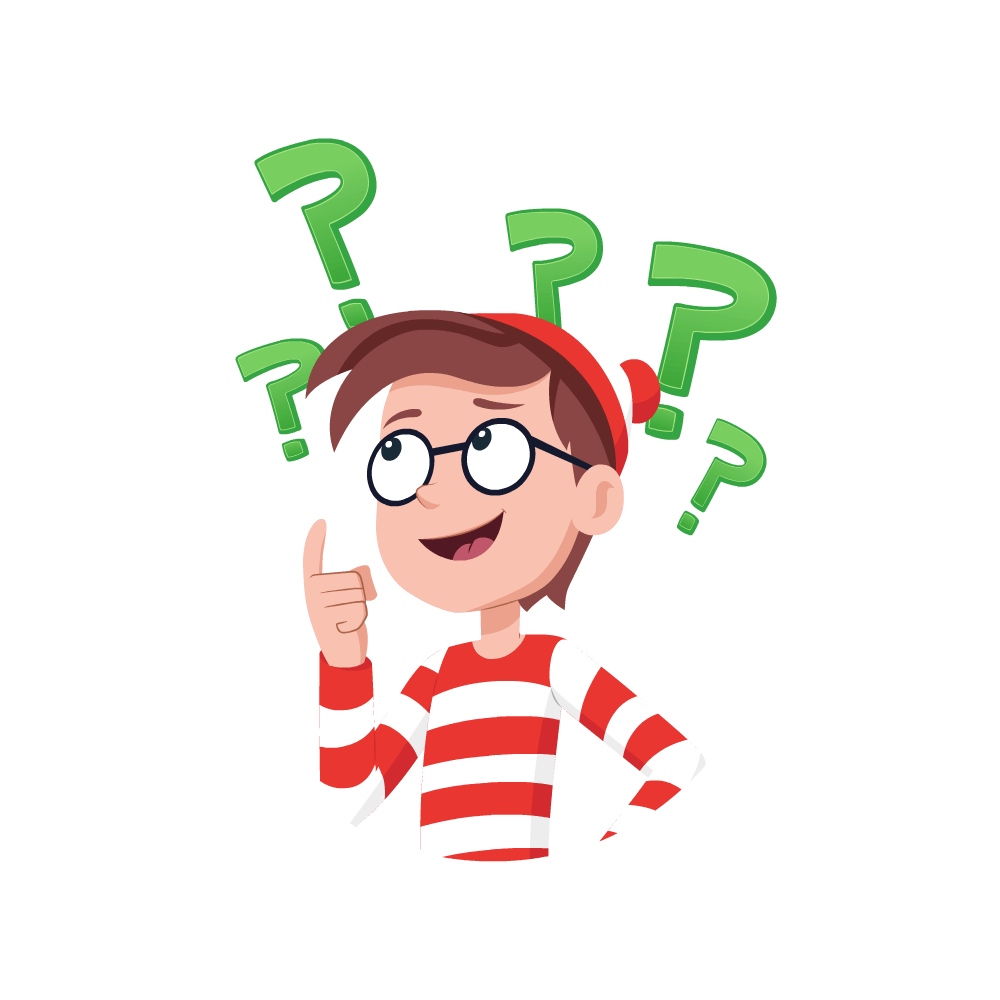 ОБГОНЯЛКИ
1 попытка (30 баллов)   
Описание того, о чём идёт речь ……………………………………………………………………………………………………….
2 попытка (20 баллов)   
Дополнение к описанию того, о чём идёт речь ……………………………………………………………………………………………………….
3 попытка (10 баллов)   
Дополнение к описанию того, о чём идёт речь ……………………………………………………………………………………………………….
ответ
2 тур
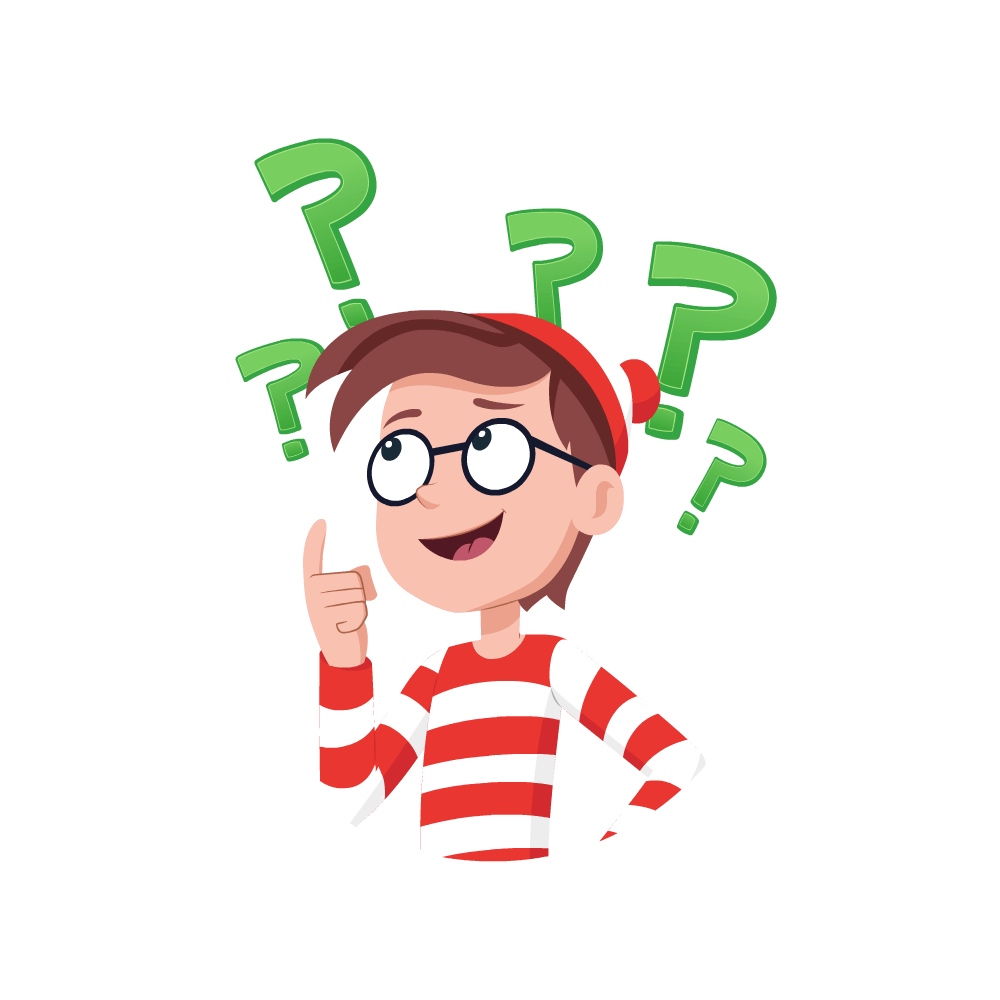 ОБГОНЯЛКИ
1 попытка (30 баллов)   
Описание того, о чём идёт речь ……………………………………………………………………………………………………….
2 попытка (20 баллов)   
Дополнение к описанию того, о чём идёт речь ……………………………………………………………………………………………………….
3 попытка (10 баллов)   
Дополнение к описанию того, о чём идёт речь ……………………………………………………………………………………………………….
ответ
2 тур
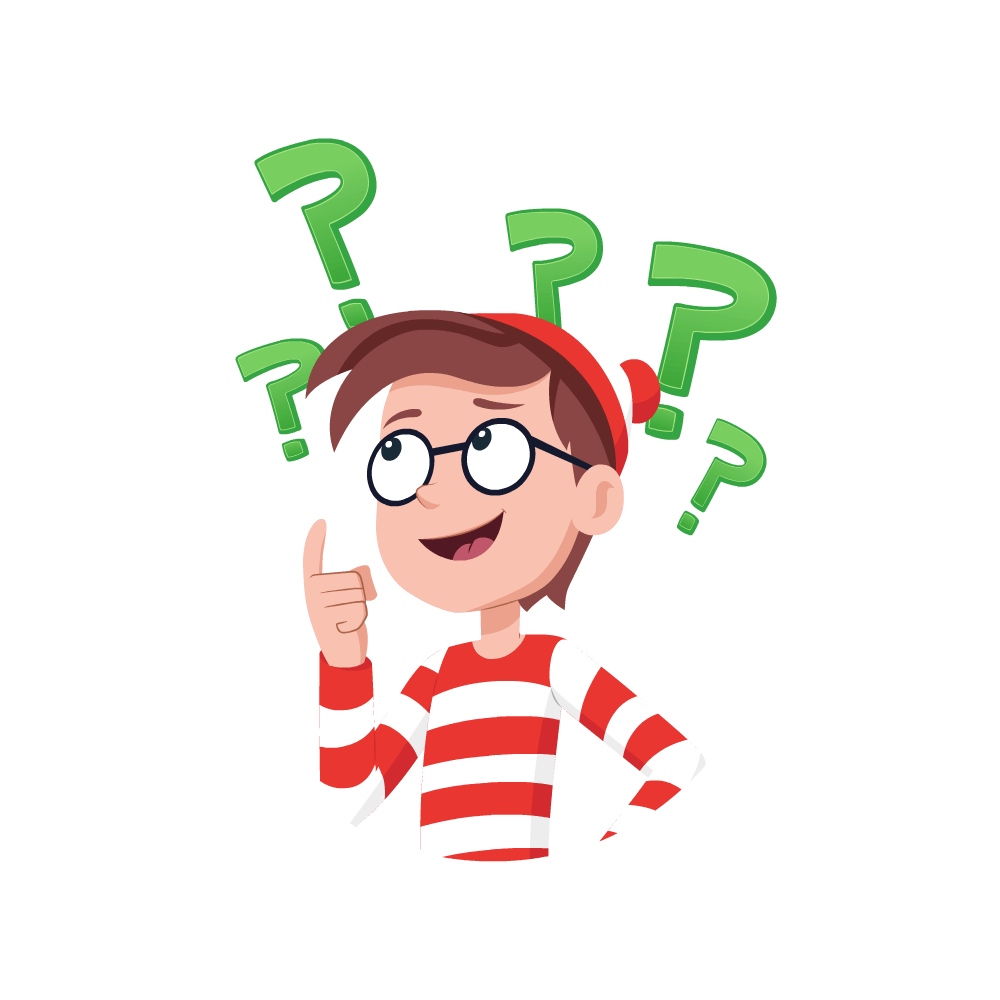 ОБГОНЯЛКИ
1 попытка (30 баллов)   
Описание того, о чём идёт речь ……………………………………………………………………………………………………….
2 попытка (20 баллов)   
Дополнение к описанию того, о чём идёт речь ……………………………………………………………………………………………………….
3 попытка (10 баллов)   
Дополнение к описанию того, о чём идёт речь ……………………………………………………………………………………………………….
ответ
2 тур
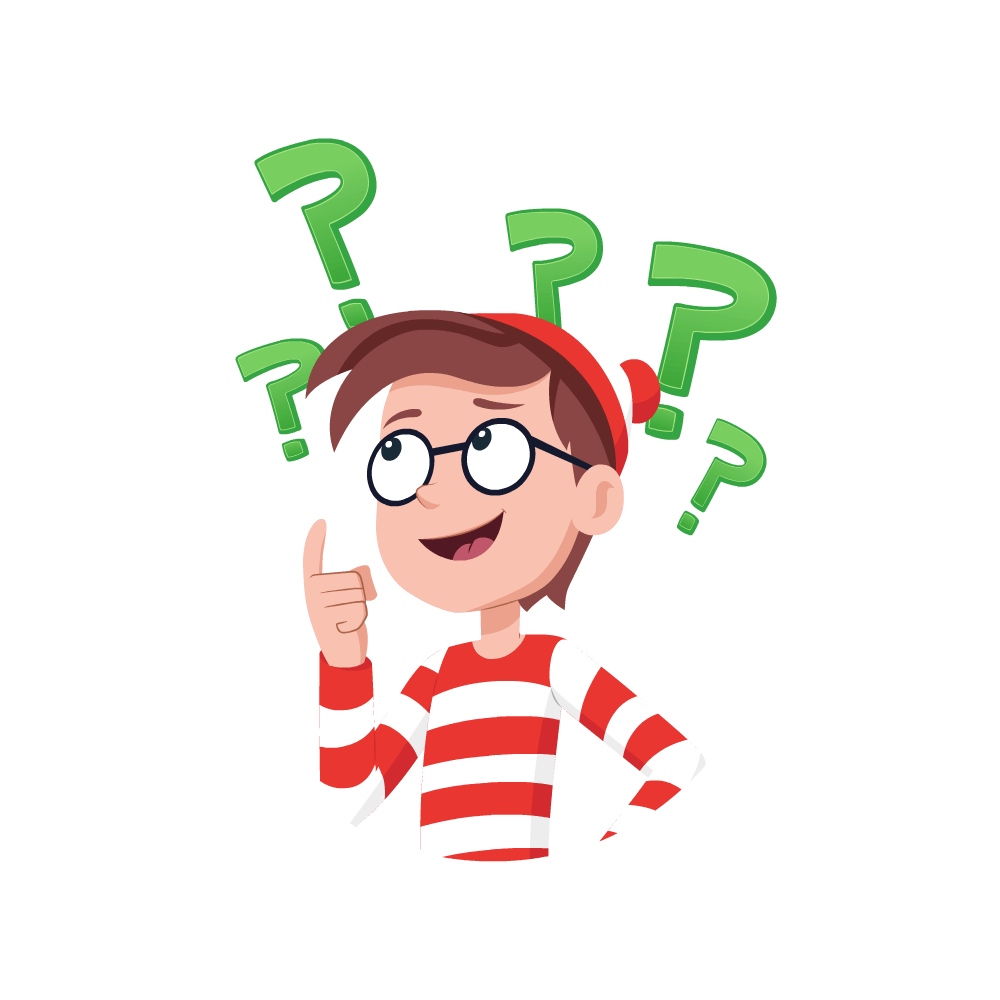 ОБГОНЯЛКИ
1 попытка (30 баллов)   
Описание того, о чём идёт речь ……………………………………………………………………………………………………….
2 попытка (20 баллов)   
Дополнение к описанию того, о чём идёт речь ……………………………………………………………………………………………………….
3 попытка (10 баллов)   
Дополнение к описанию того, о чём идёт речь ……………………………………………………………………………………………………….
ответ
2 тур
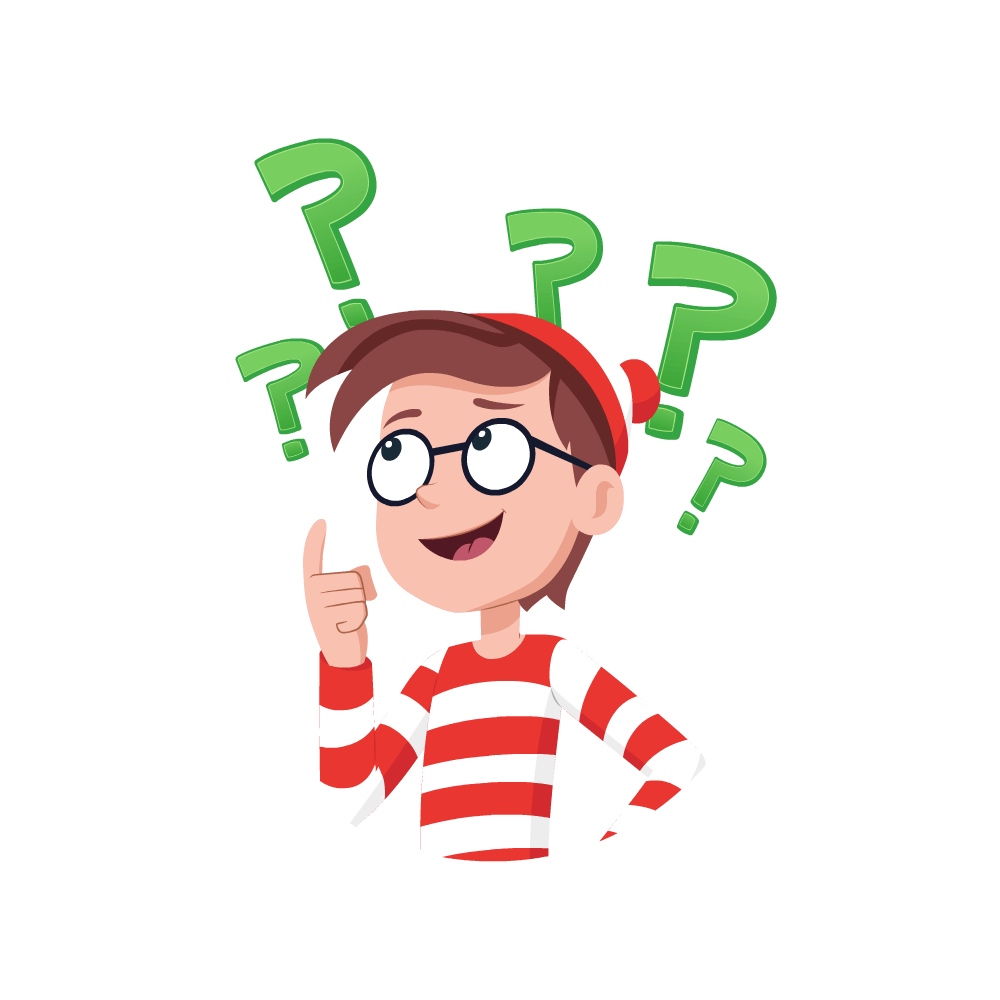 ОБГОНЯЛКИ
1 попытка (30 баллов)   
Описание того, о чём идёт речь ……………………………………………………………………………………………………….
2 попытка (20 баллов)   
Дополнение к описанию того, о чём идёт речь ……………………………………………………………………………………………………….
3 попытка (10 баллов)   
Дополнение к описанию того, о чём идёт речь ……………………………………………………………………………………………………….
ответ
2 тур
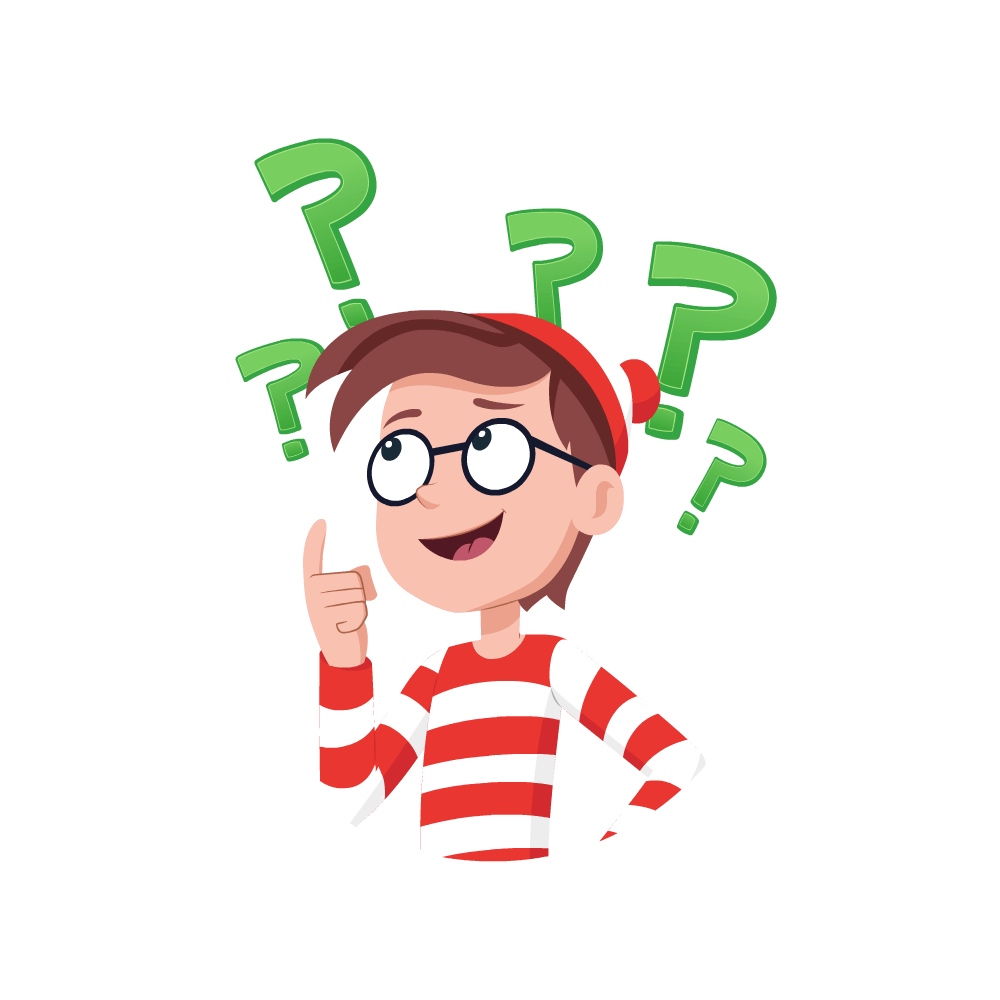 ОБГОНЯЛКИ
1 попытка (30 баллов)   
Описание того, о чём идёт речь ……………………………………………………………………………………………………….
2 попытка (20 баллов)   
Дополнение к описанию того, о чём идёт речь ……………………………………………………………………………………………………….
3 попытка (10 баллов)   
Дополнение к описанию того, о чём идёт речь ……………………………………………………………………………………………………….
ответ
2 тур
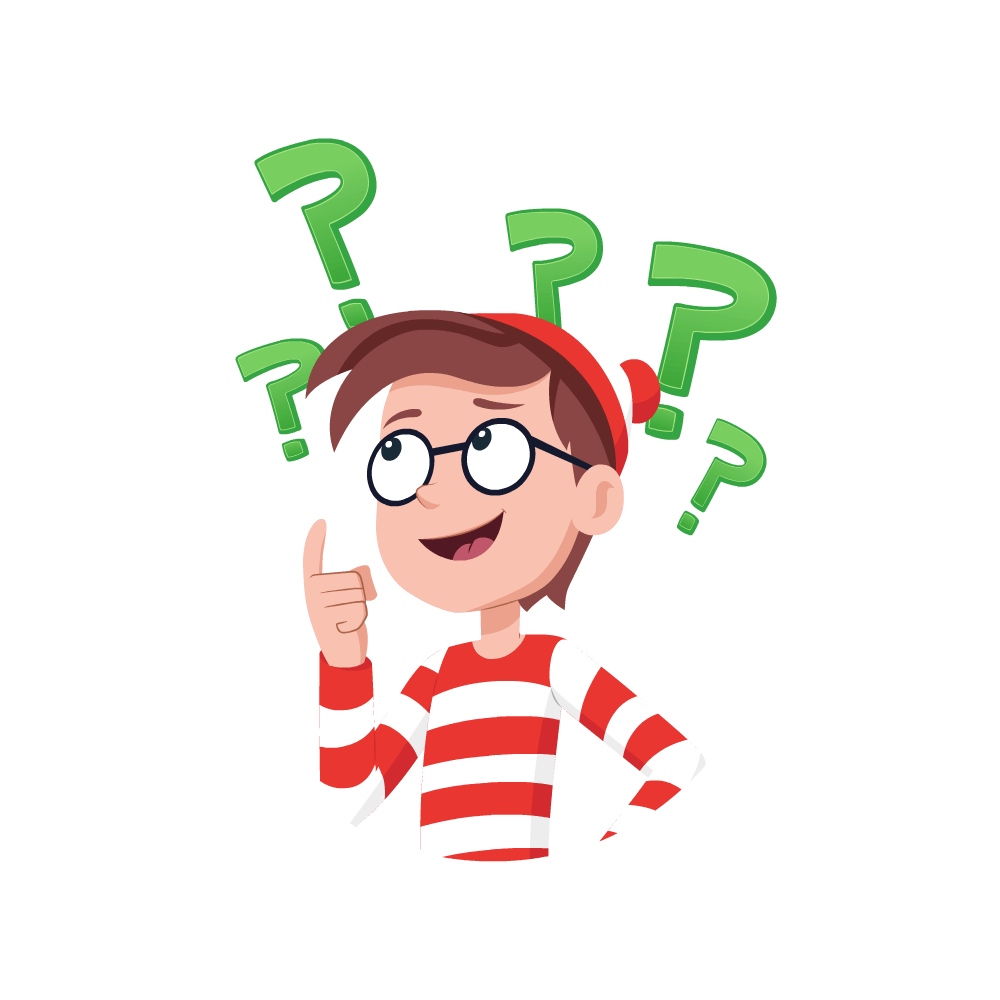 ОБГОНЯЛКИ
1 попытка (30 баллов)   
Описание того, о чём идёт речь ……………………………………………………………………………………………………….
2 попытка (20 баллов)   
Дополнение к описанию того, о чём идёт речь ……………………………………………………………………………………………………….
3 попытка (10 баллов)   
Дополнение к описанию того, о чём идёт речь ……………………………………………………………………………………………………….
ответ
2 тур
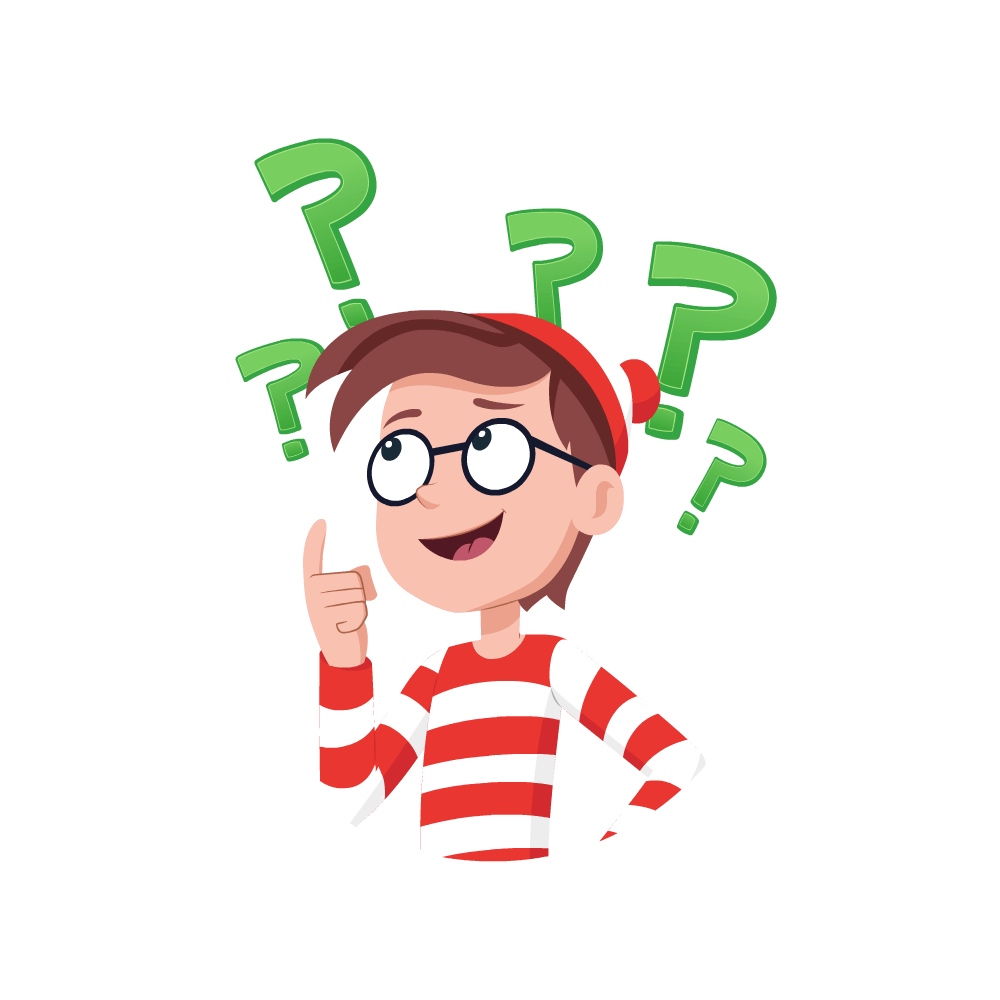 ОБГОНЯЛКИ
1 попытка (30 баллов)   
Описание того, о чём идёт речь ……………………………………………………………………………………………………….
2 попытка (20 баллов)   
Дополнение к описанию того, о чём идёт речь ……………………………………………………………………………………………………….
3 попытка (10 баллов)   
Дополнение к описанию того, о чём идёт речь ……………………………………………………………………………………………………….
ответ
2 тур
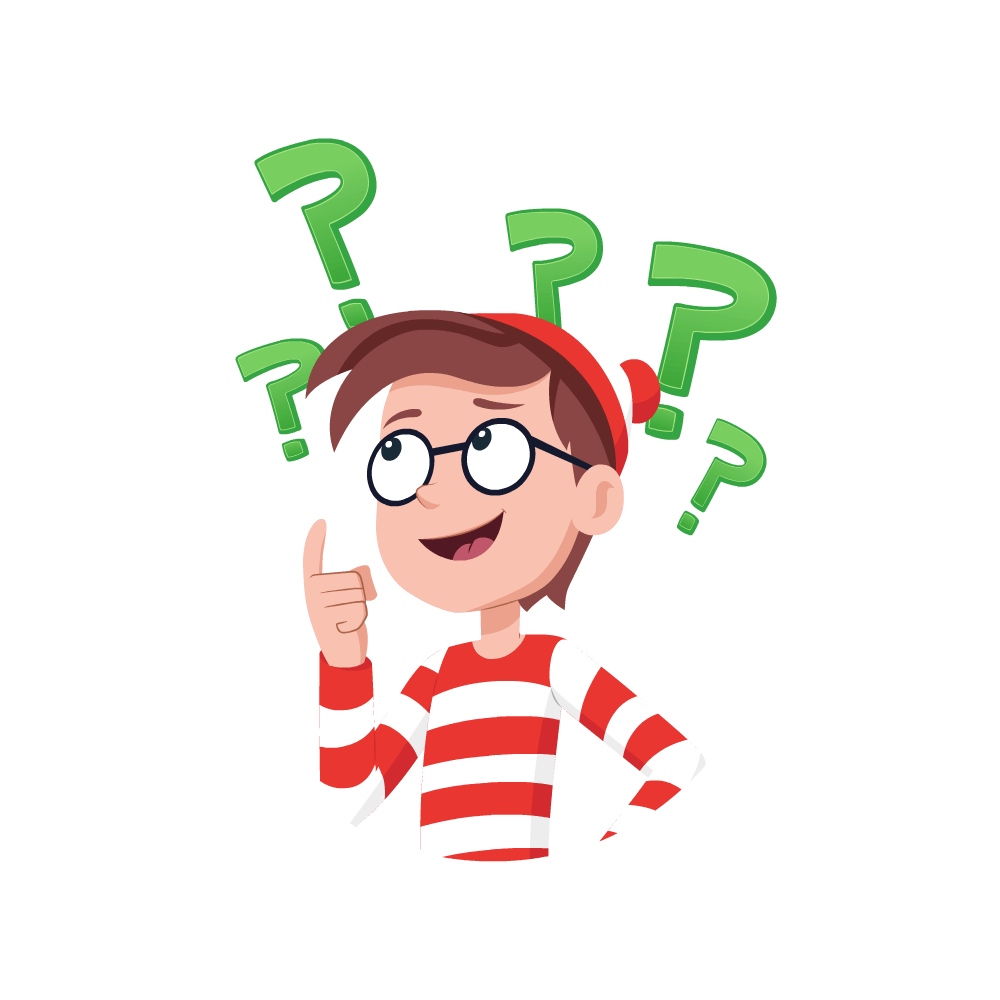 ОБГОНЯЛКИ
1 попытка (30 баллов)   
Описание того, о чём идёт речь ……………………………………………………………………………………………………….
2 попытка (20 баллов)   
Дополнение к описанию того, о чём идёт речь ……………………………………………………………………………………………………….
3 попытка (10 баллов)   
Дополнение к описанию того, о чём идёт речь ……………………………………………………………………………………………………….
ответ
2 тур
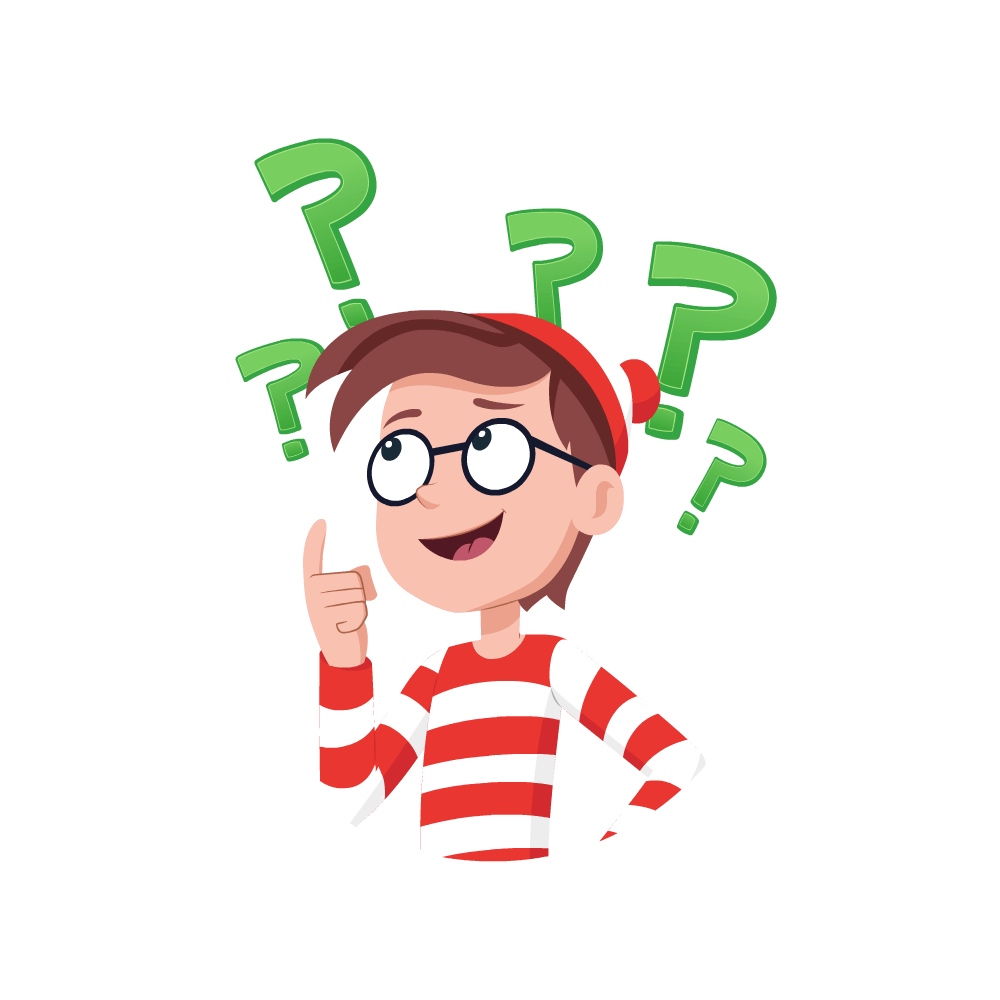 ОБГОНЯЛКИ
1 попытка (30 баллов)   
Описание того, о чём идёт речь ……………………………………………………………………………………………………….
2 попытка (20 баллов)   
Дополнение к описанию того, о чём идёт речь ……………………………………………………………………………………………………….
3 попытка (10 баллов)   
Дополнение к описанию того, о чём идёт речь ……………………………………………………………………………………………………….
ответ
2 тур
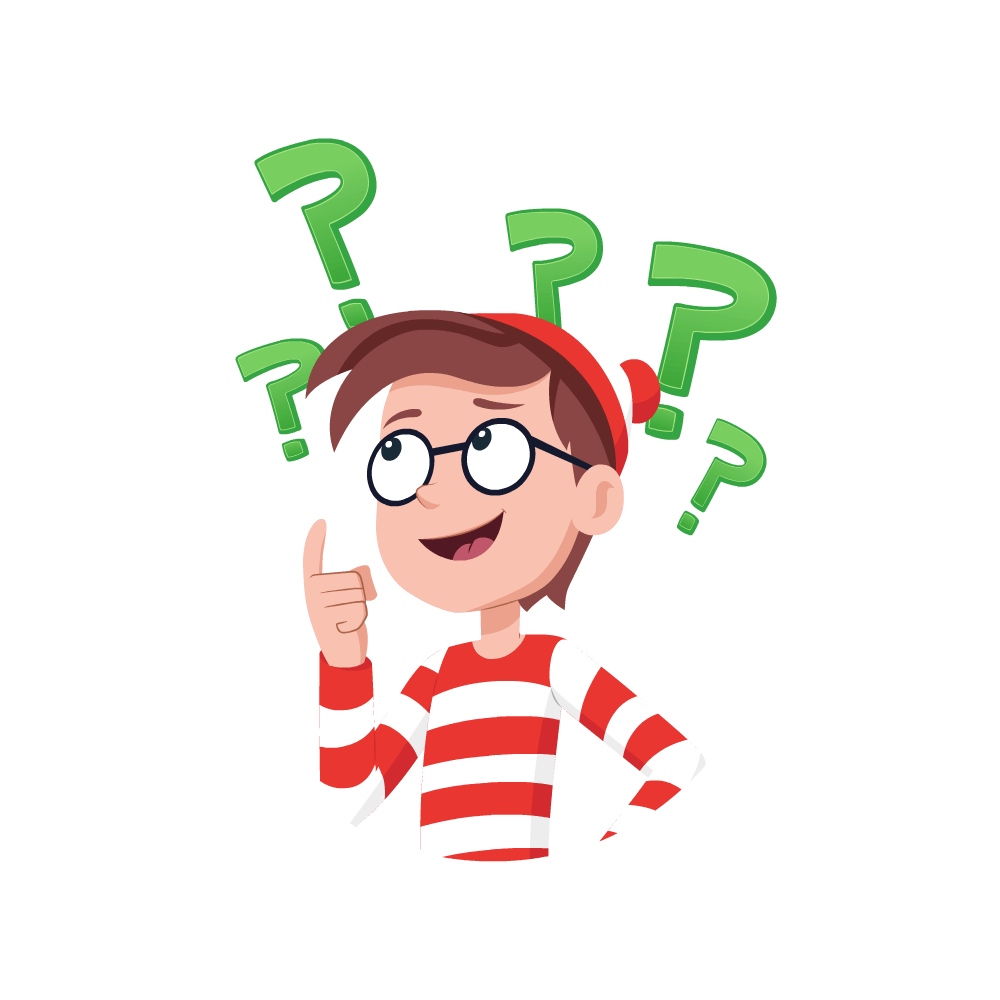 ОБГОНЯЛКИ
1 попытка (30 баллов)   
Описание того, о чём идёт речь ……………………………………………………………………………………………………….
2 попытка (20 баллов)   
Дополнение к описанию того, о чём идёт речь ……………………………………………………………………………………………………….
3 попытка (10 баллов)   
Дополнение к описанию того, о чём идёт речь ……………………………………………………………………………………………………….
ответ
2 тур
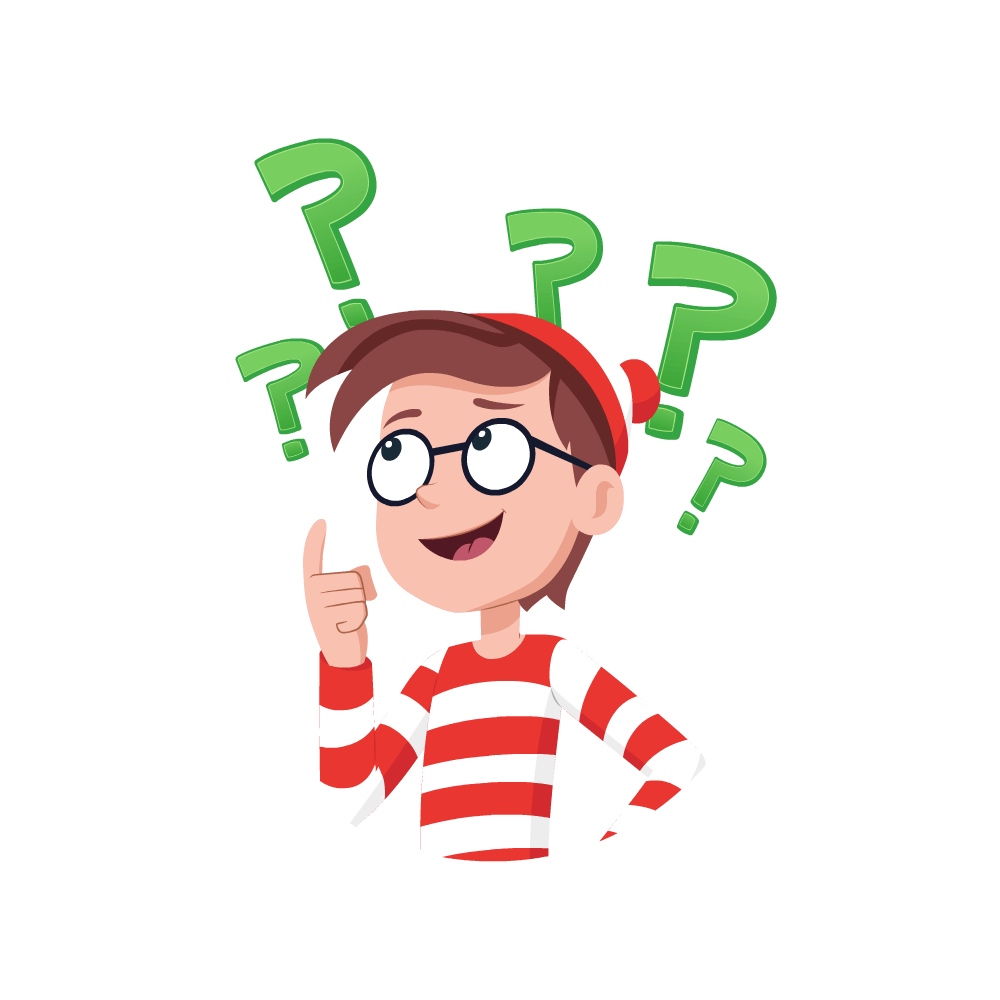 ОБГОНЯЛКИ
1 попытка (30 баллов)   
Описание того, о чём идёт речь ……………………………………………………………………………………………………….
2 попытка (20 баллов)   
Дополнение к описанию того, о чём идёт речь ……………………………………………………………………………………………………….
3 попытка (10 баллов)   
Дополнение к описанию того, о чём идёт речь ……………………………………………………………………………………………………….
ответ
2 тур
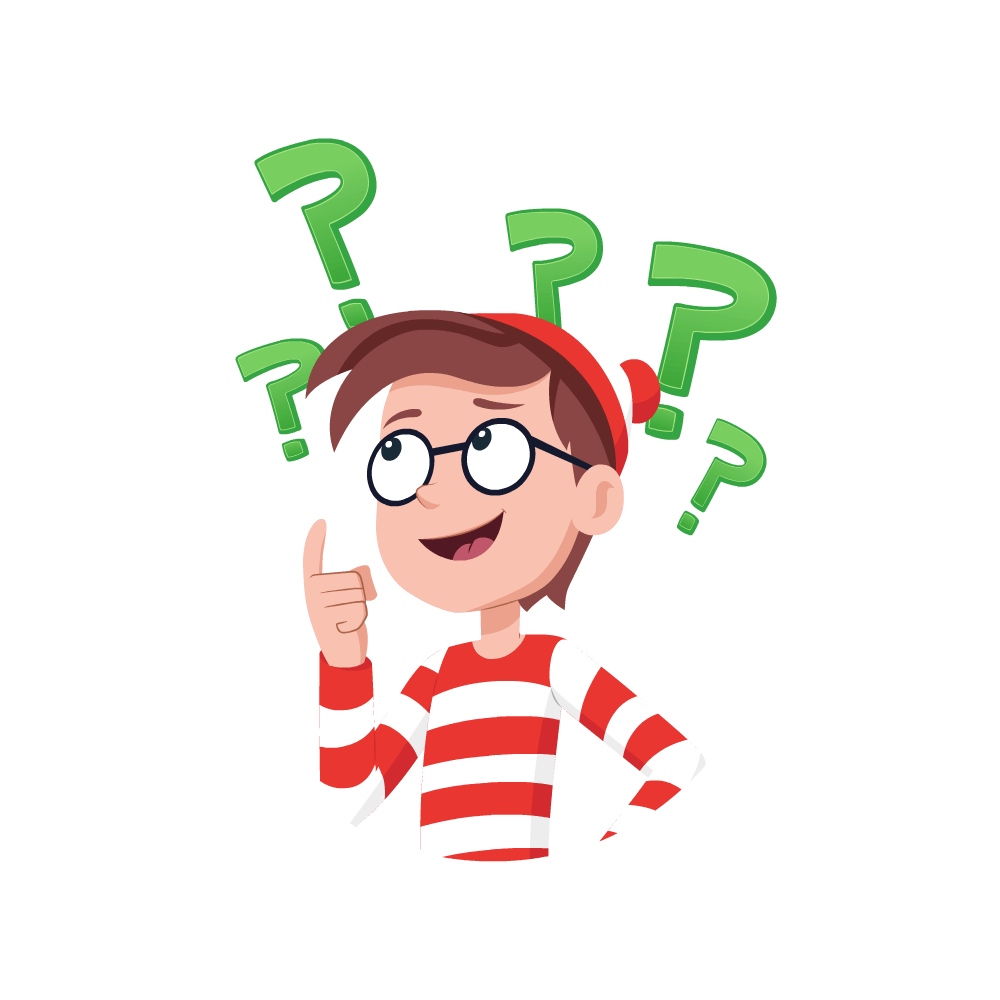 ОБГОНЯЛКИ
1 попытка (30 баллов)   
Описание того, о чём идёт речь ……………………………………………………………………………………………………….
2 попытка (20 баллов)   
Дополнение к описанию того, о чём идёт речь ……………………………………………………………………………………………………….
3 попытка (10 баллов)   
Дополнение к описанию того, о чём идёт речь ……………………………………………………………………………………………………….
ответ
2 тур
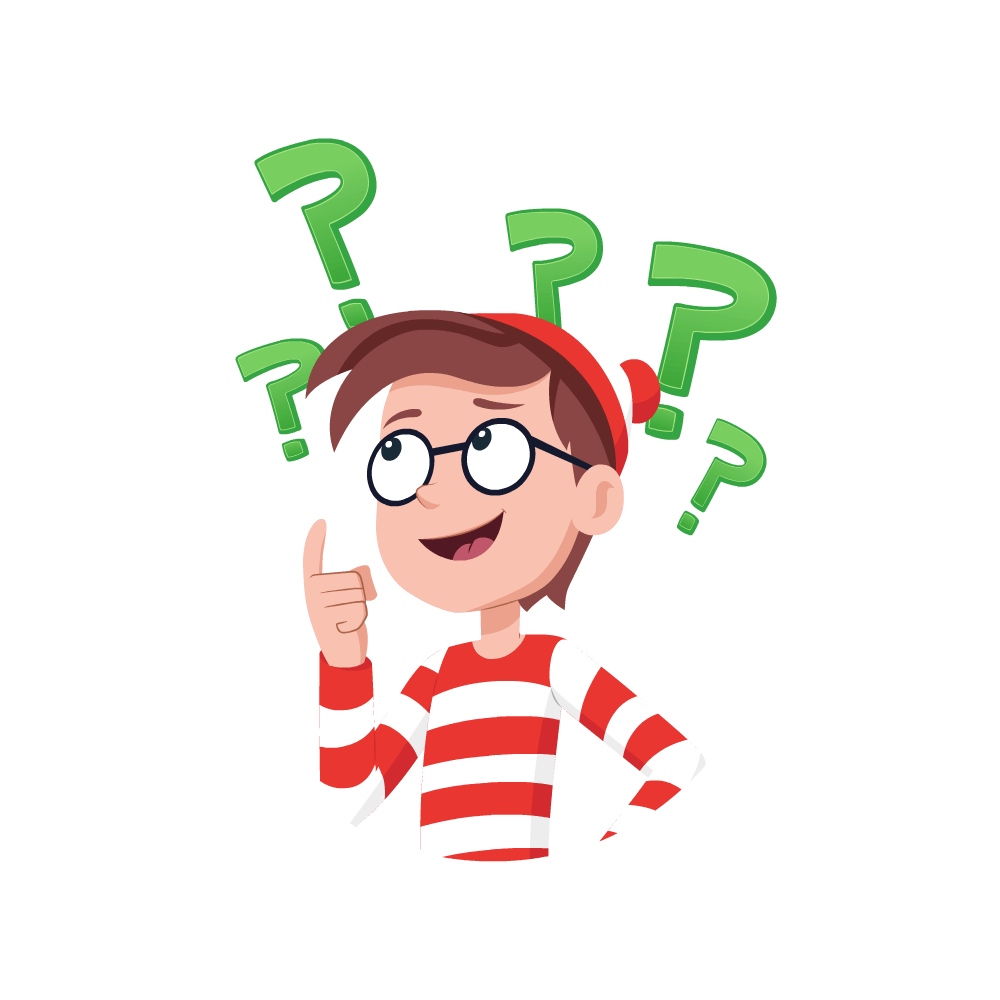 ОБГОНЯЛКИ
1 попытка (30 баллов)   
Описание того, о чём идёт речь ……………………………………………………………………………………………………….
2 попытка (20 баллов)   
Дополнение к описанию того, о чём идёт речь ……………………………………………………………………………………………………….
3 попытка (10 баллов)   
Дополнение к описанию того, о чём идёт речь ……………………………………………………………………………………………………….
ответ
2 тур
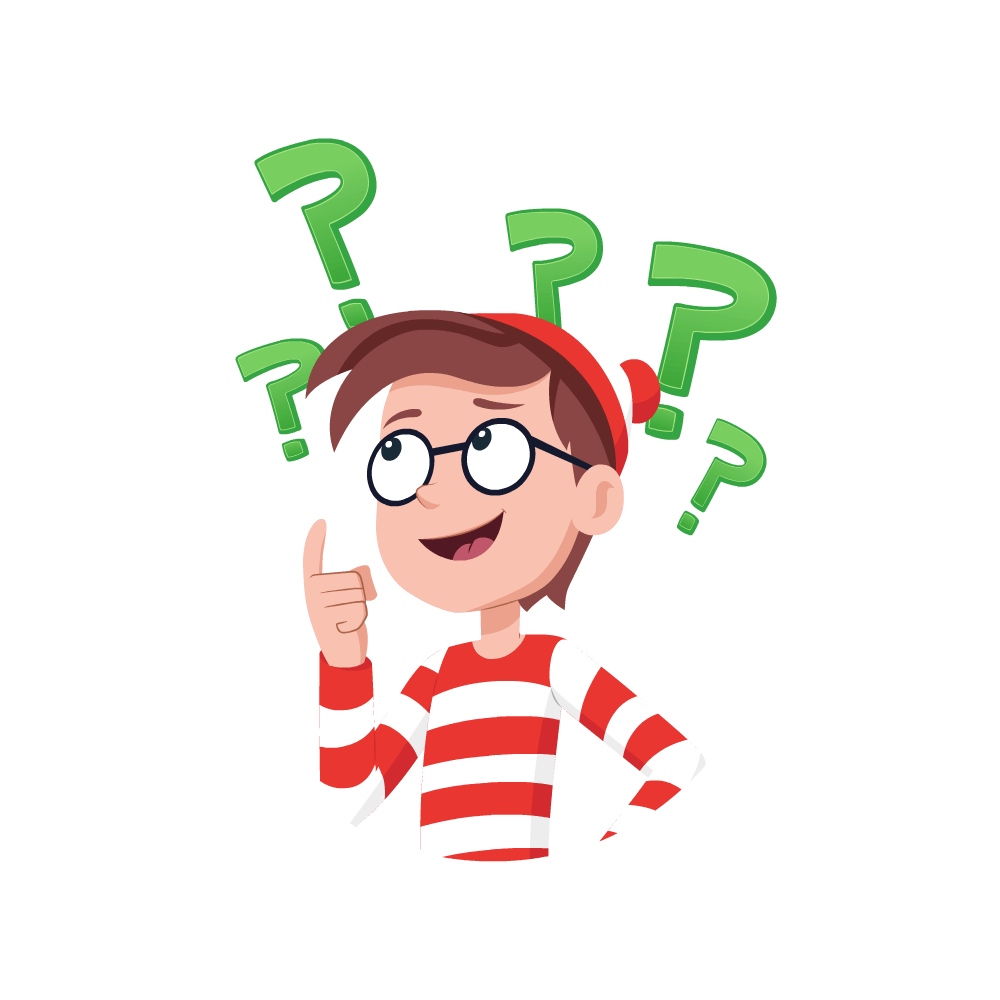 ОБГОНЯЛКИ
1 попытка (30 баллов)   
Описание того, о чём идёт речь ……………………………………………………………………………………………………….
2 попытка (20 баллов)   
Дополнение к описанию того, о чём идёт речь ……………………………………………………………………………………………………….
3 попытка (10 баллов)   
Дополнение к описанию того, о чём идёт речь ……………………………………………………………………………………………………….
ответ
3 тур
ДОГОНЯЛКИ
В этом туре необходимо быстро ответить на вопросы без раздумываний !
Участники команд в этом туре могут набрать до 100 баллов.
Каждой команде по очереди задаётся по 10 вопросов. При каждом правильном ответе вы получаете 10 баллов.
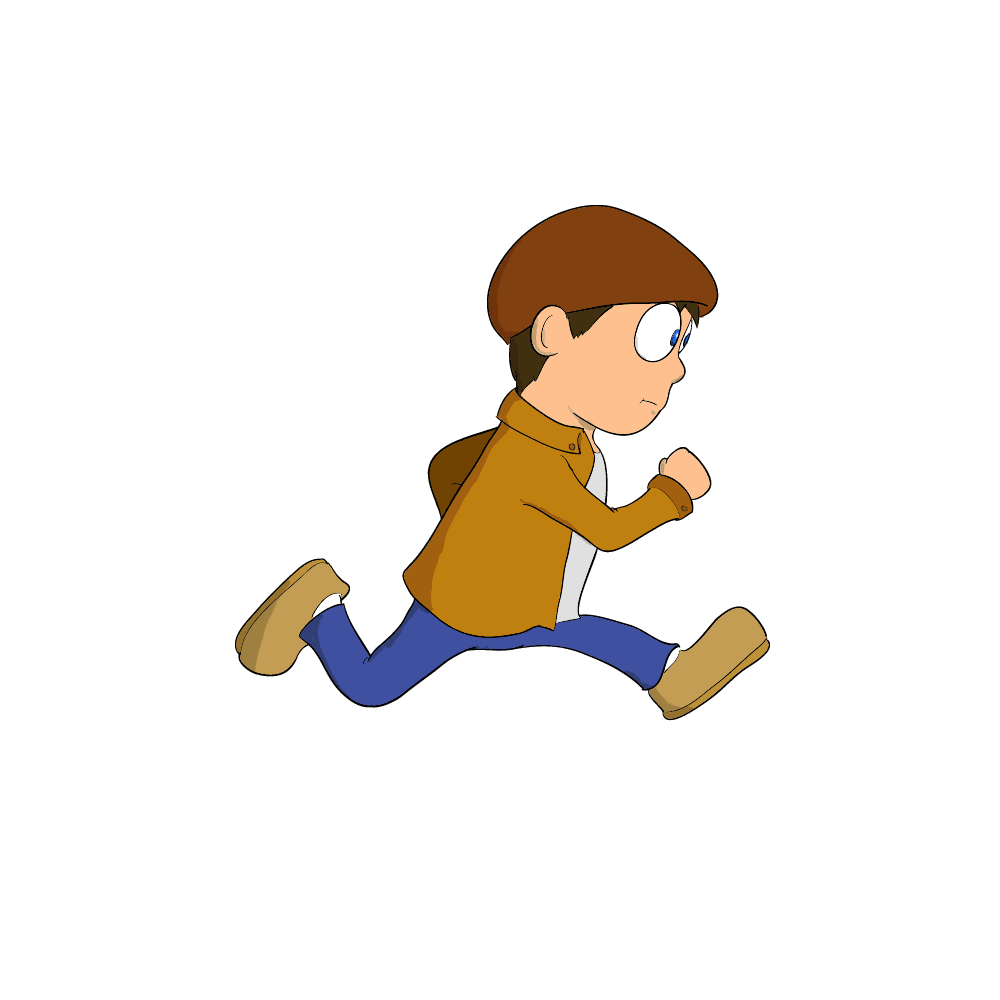 1 
команда
2 
команда
3 
команда
4 
команда
3 тур
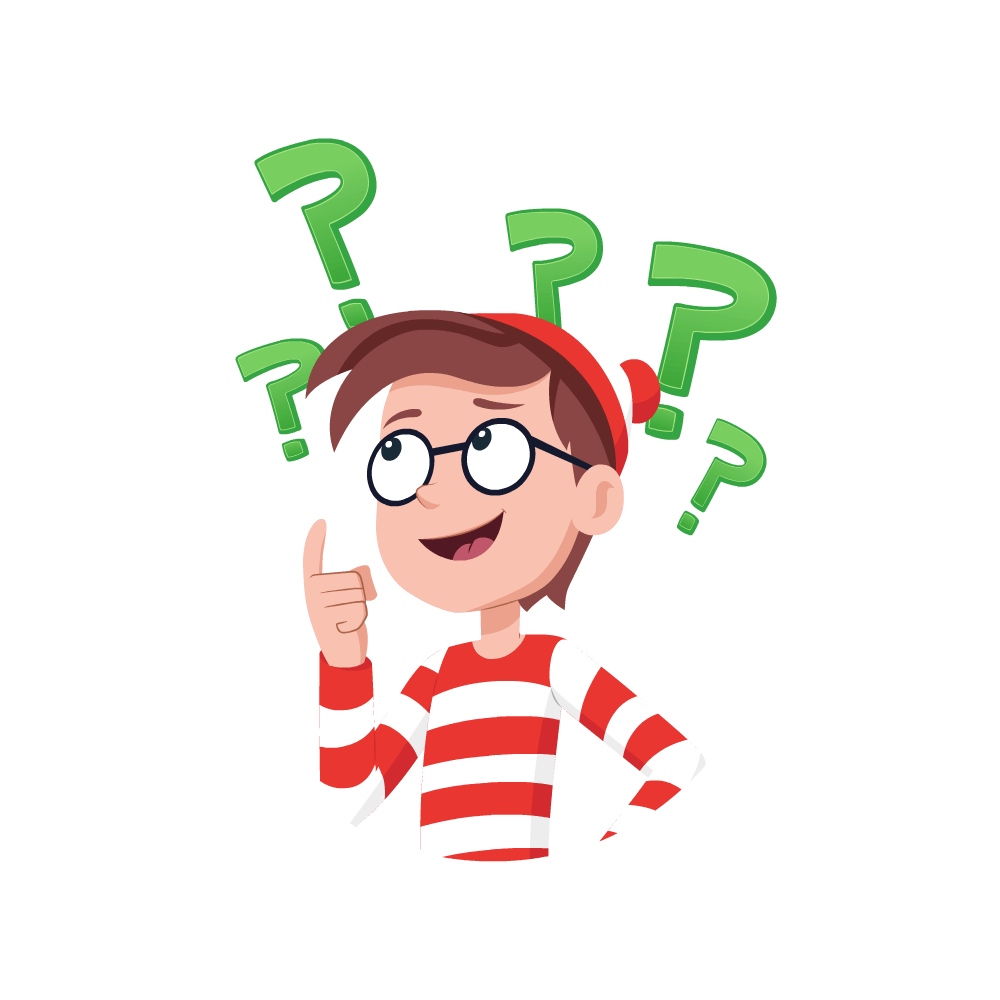 ДОГОНЯЛКИ
Вопрос №1   
Формулировка вопроса ………………………….
ответ
Вопрос №2   
Формулировка вопроса ………………………….
ответ
Вопрос №3   
Формулировка вопроса ………………………….
ответ
3 тур
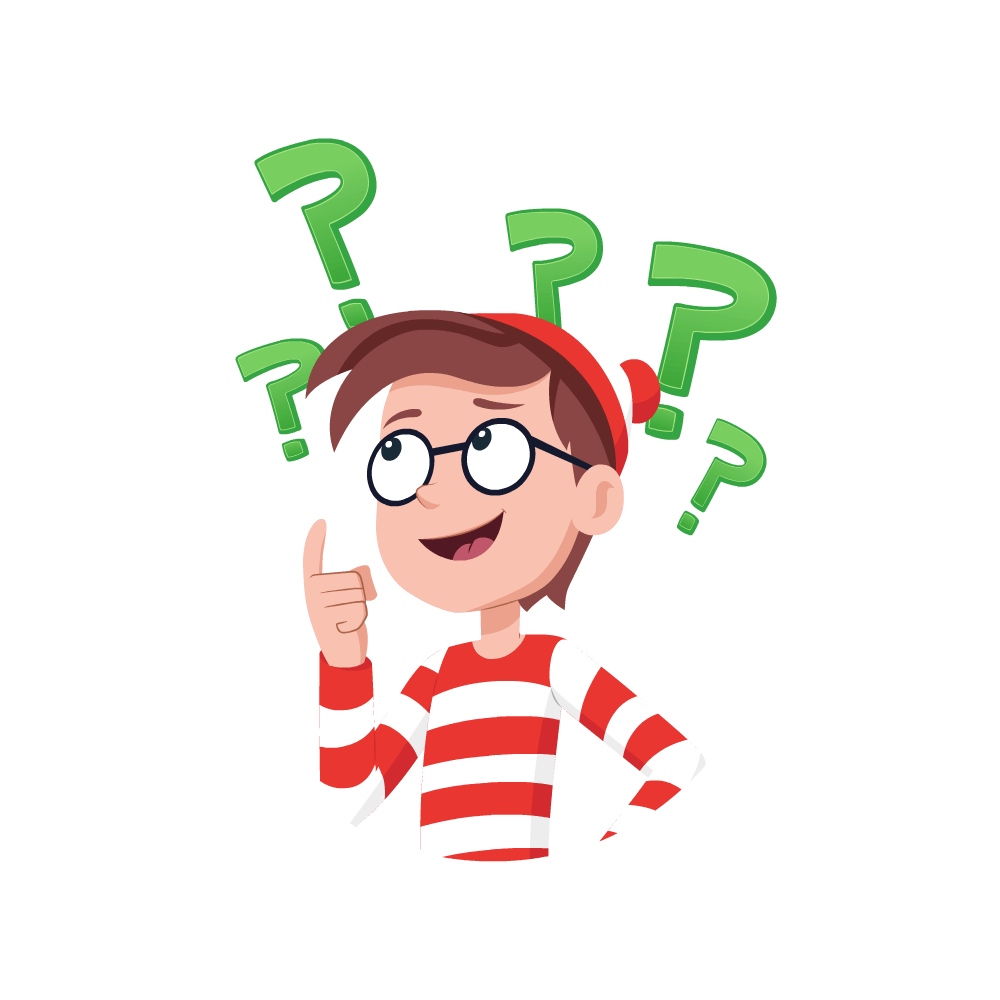 ДОГОНЯЛКИ
Вопрос №4   
Формулировка вопроса ………………………….
ответ
Вопрос №5   
Формулировка вопроса ………………………….
ответ
Вопрос №6   
Формулировка вопроса ………………………….
ответ
3 тур
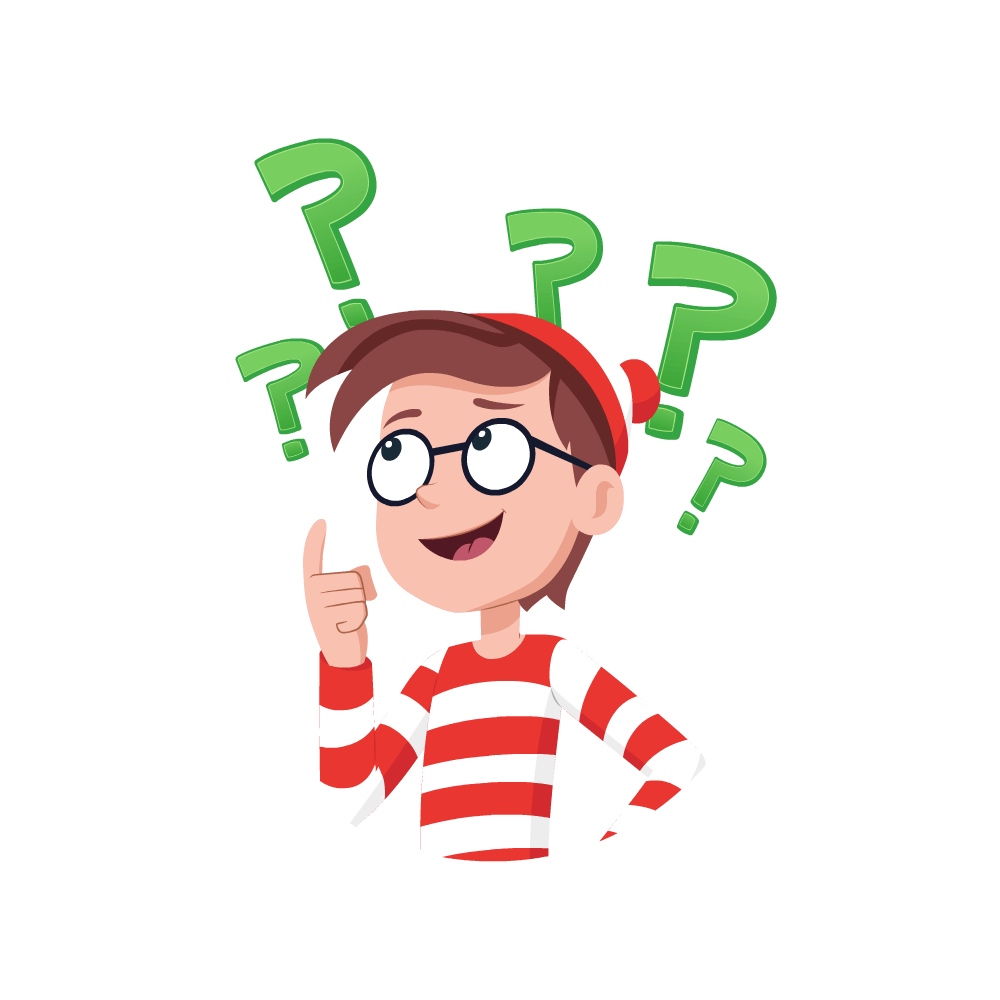 ДОГОНЯЛКИ
Вопрос №7   
Формулировка вопроса ………………………….
ответ
Вопрос №8   
Формулировка вопроса ………………………….
ответ
Вопрос №9   
Формулировка вопроса ………………………….
ответ
3 тур
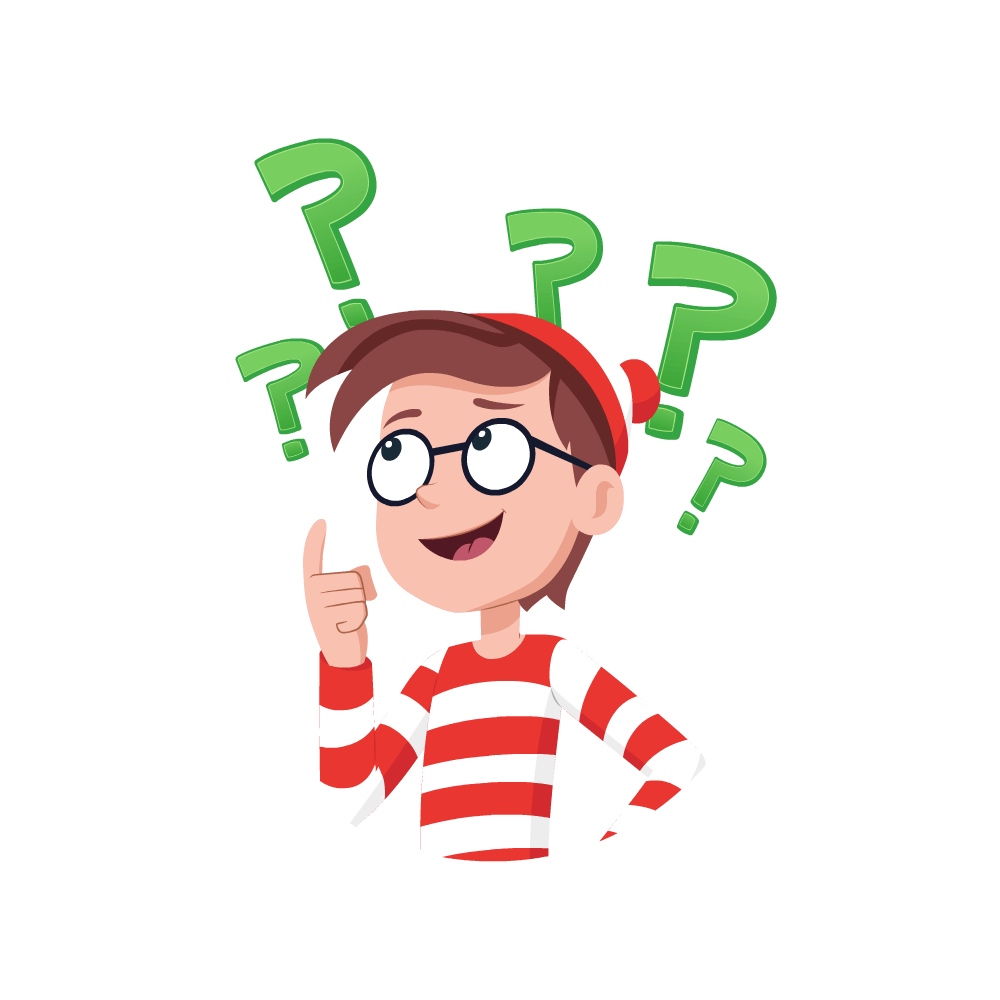 ДОГОНЯЛКИ
Вопрос №10   
Формулировка вопроса ………………………….
ответ
3 тур
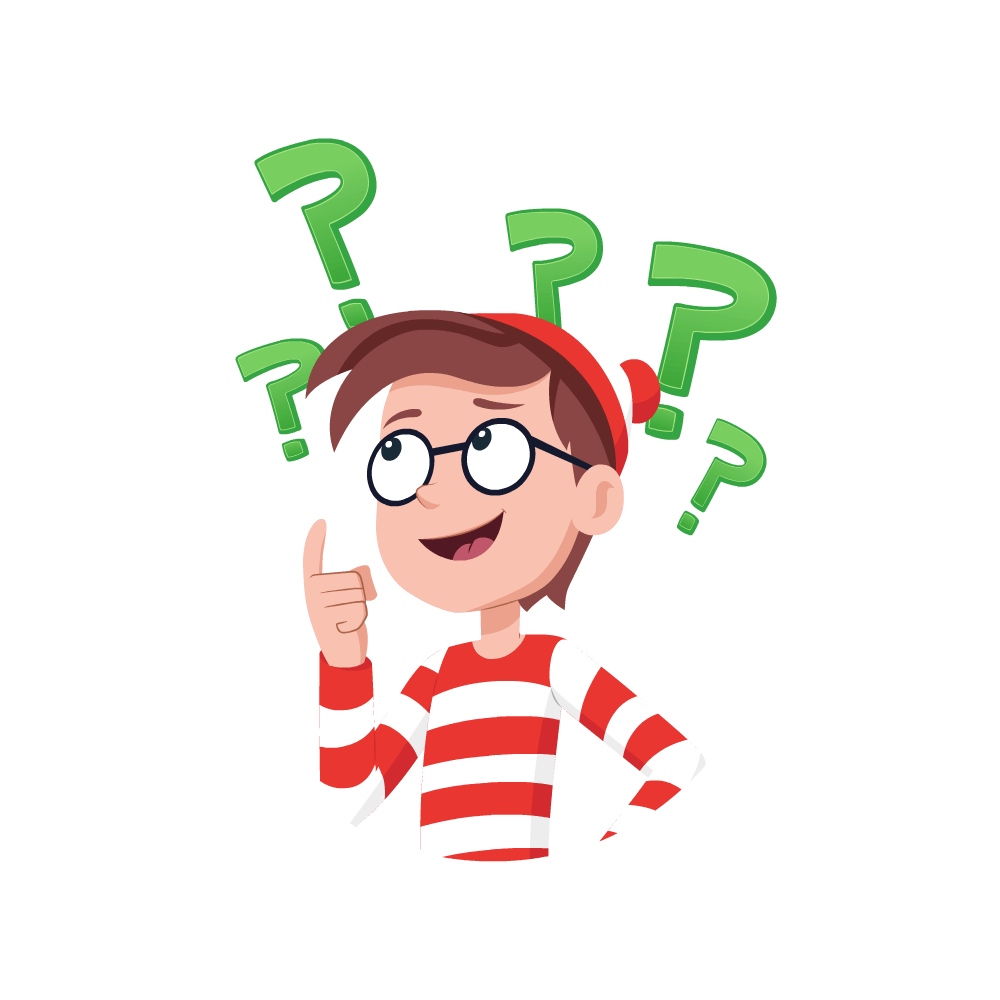 ДОГОНЯЛКИ
Вопрос №1   
Формулировка вопроса ………………………….
ответ
Вопрос №2   
Формулировка вопроса ………………………….
ответ
Вопрос №3   
Формулировка вопроса ………………………….
ответ
3 тур
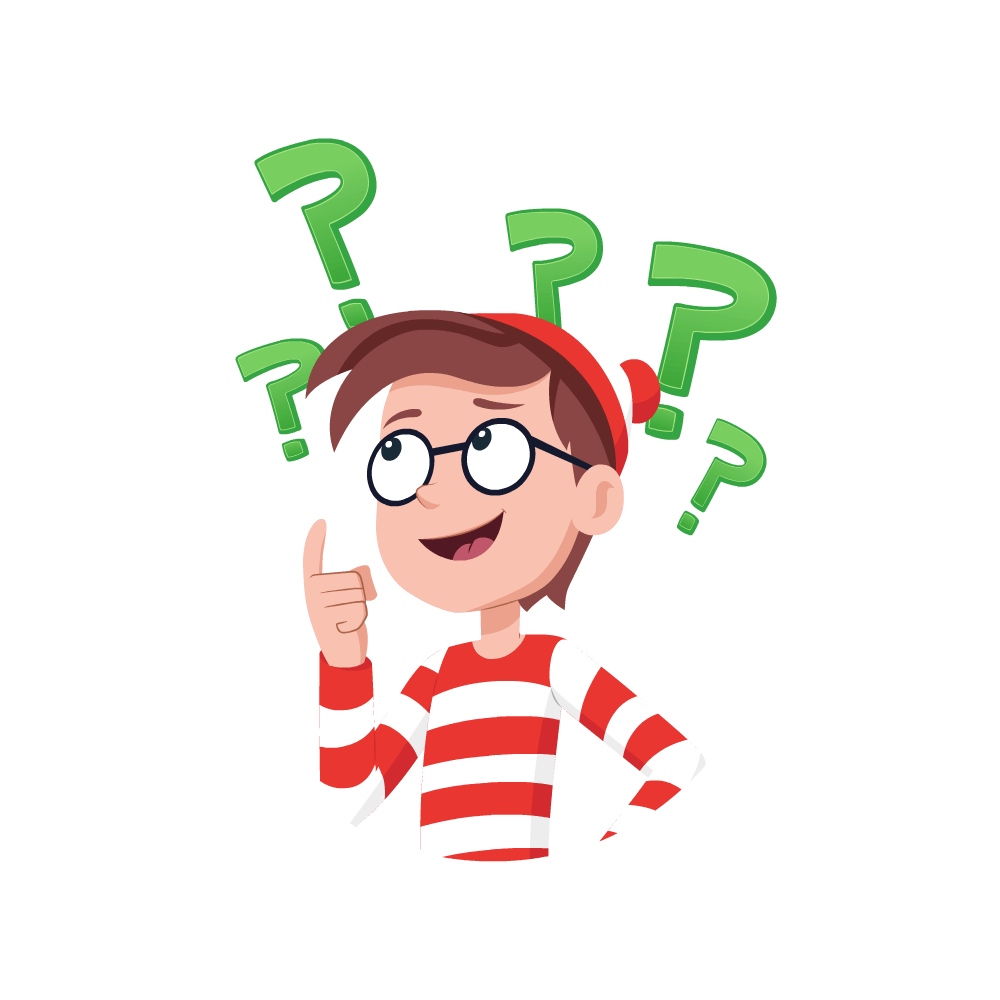 ДОГОНЯЛКИ
Вопрос №4   
Формулировка вопроса ………………………….
ответ
Вопрос №5   
Формулировка вопроса ………………………….
ответ
Вопрос №6   
Формулировка вопроса ………………………….
ответ
3 тур
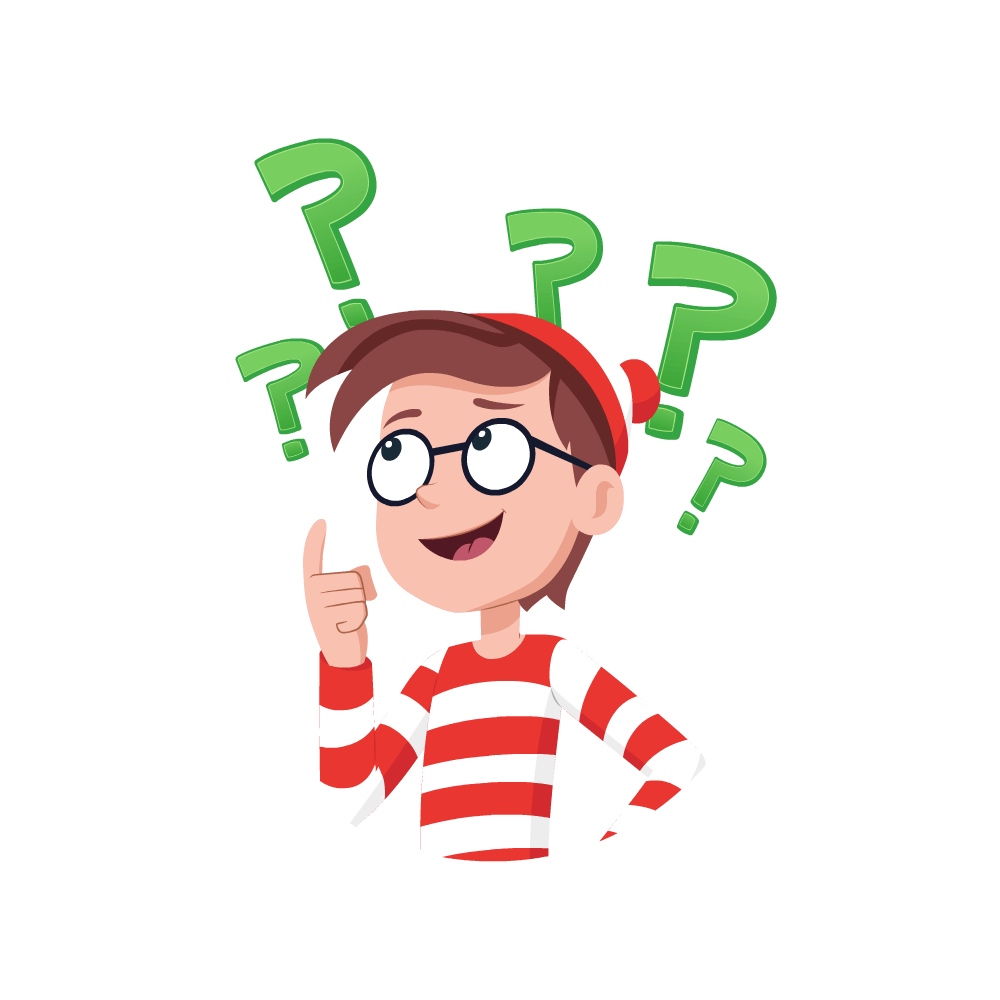 ДОГОНЯЛКИ
Вопрос №7   
Формулировка вопроса ………………………….
ответ
Вопрос №8   
Формулировка вопроса ………………………….
ответ
Вопрос №9   
Формулировка вопроса ………………………….
ответ
3 тур
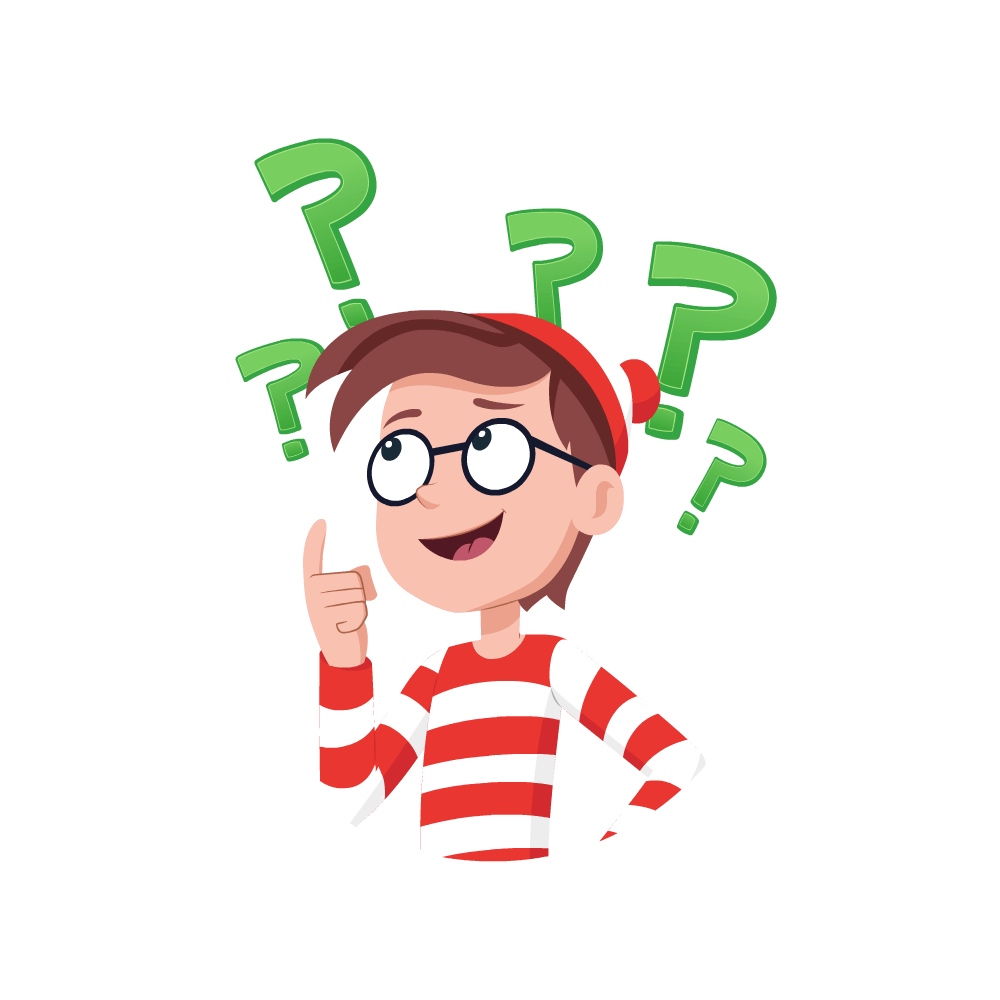 ДОГОНЯЛКИ
Вопрос №10   
Формулировка вопроса ………………………….
ответ
3 тур
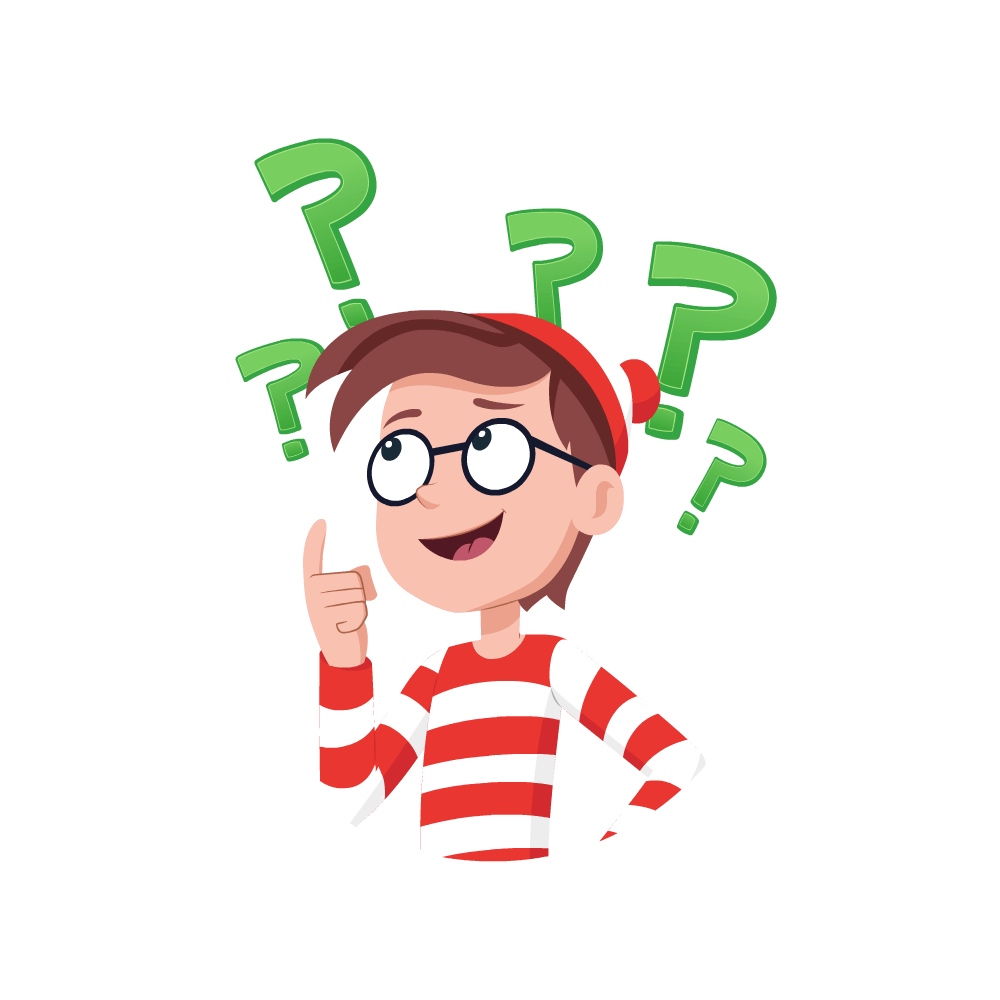 ДОГОНЯЛКИ
Вопрос №1   
Формулировка вопроса ………………………….
ответ
Вопрос №2   
Формулировка вопроса ………………………….
ответ
Вопрос №3   
Формулировка вопроса ………………………….
ответ
3 тур
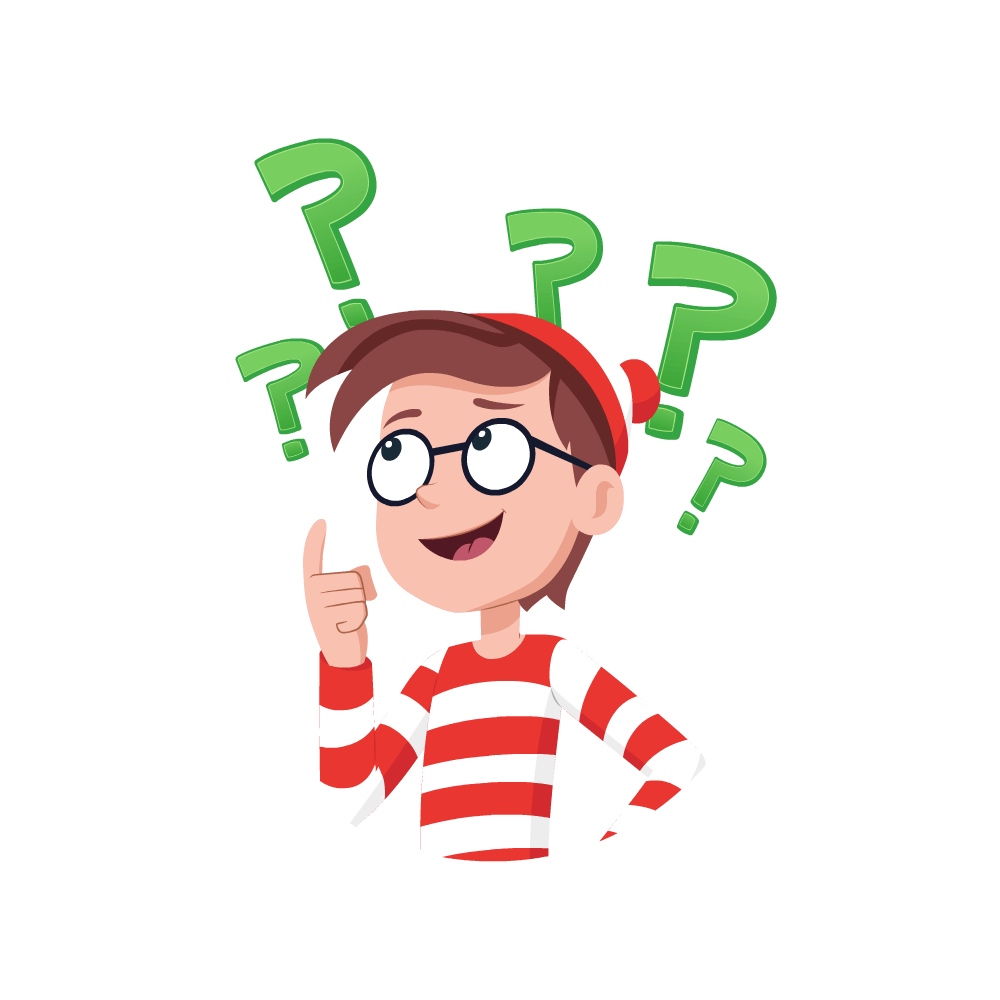 ДОГОНЯЛКИ
Вопрос №4   
Формулировка вопроса ………………………….
ответ
Вопрос №5   
Формулировка вопроса ………………………….
ответ
Вопрос №6   
Формулировка вопроса ………………………….
ответ
3 тур
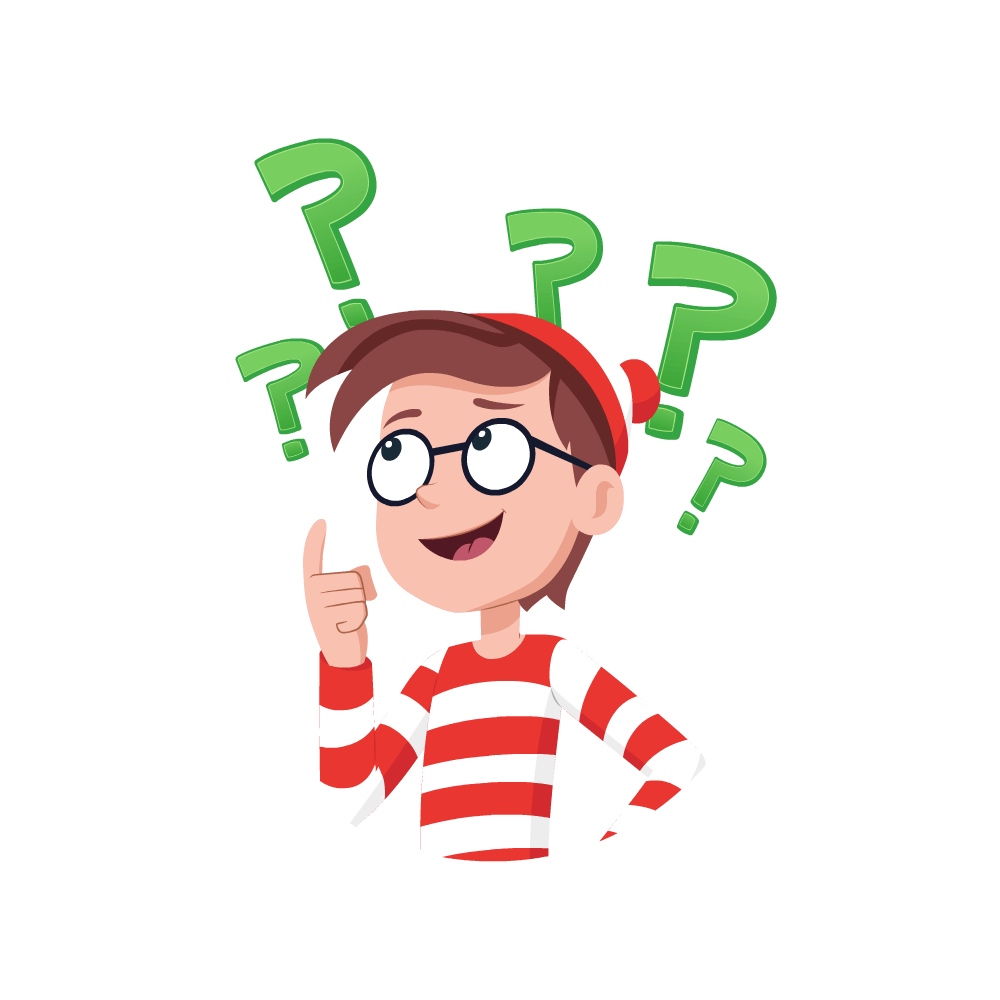 ДОГОНЯЛКИ
Вопрос №7   
Формулировка вопроса ………………………….
ответ
Вопрос №8   
Формулировка вопроса ………………………….
ответ
Вопрос №9   
Формулировка вопроса ………………………….
ответ
3 тур
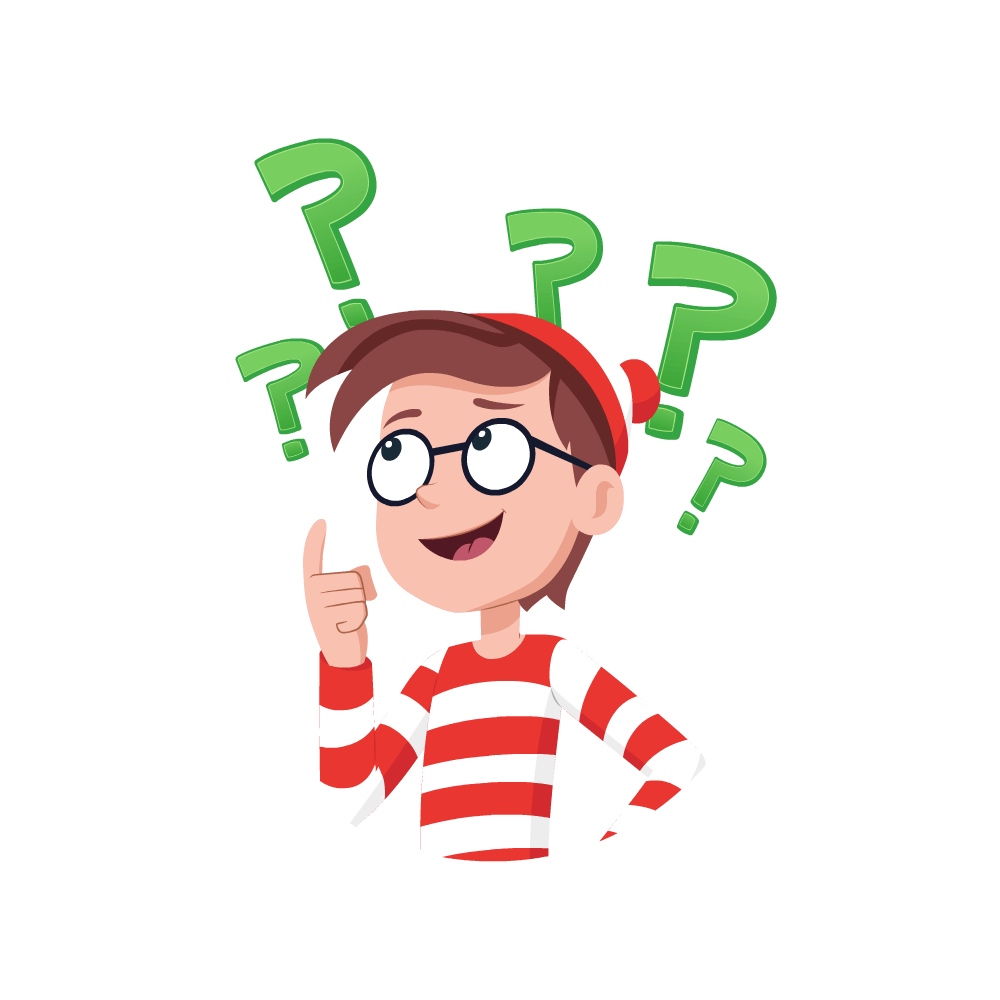 ДОГОНЯЛКИ
Вопрос №10   
Формулировка вопроса ………………………….
ответ
3 тур
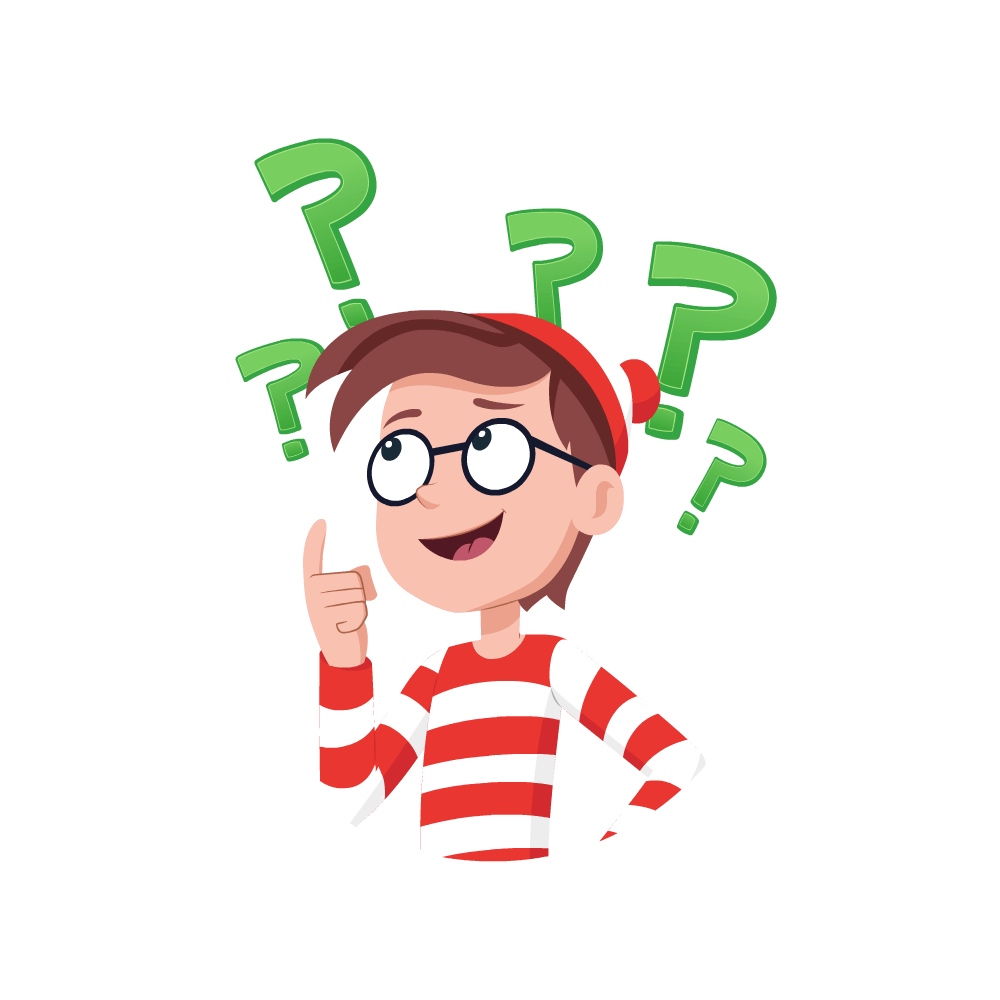 ДОГОНЯЛКИ
Вопрос №1   
Формулировка вопроса ………………………….
ответ
Вопрос №2   
Формулировка вопроса ………………………….
ответ
Вопрос №3   
Формулировка вопроса ………………………….
ответ
3 тур
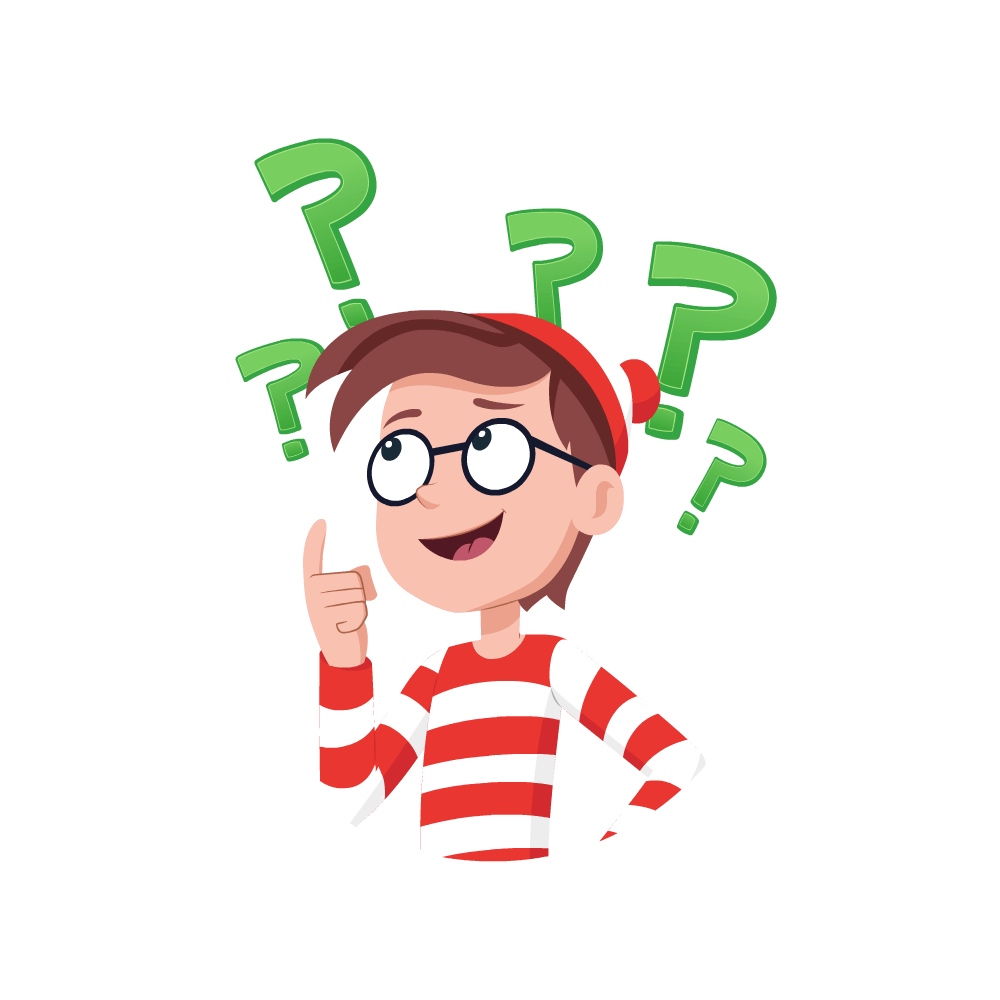 ДОГОНЯЛКИ
Вопрос №4   
Формулировка вопроса ………………………….
ответ
Вопрос №5   
Формулировка вопроса ………………………….
ответ
Вопрос №6   
Формулировка вопроса ………………………….
ответ
3 тур
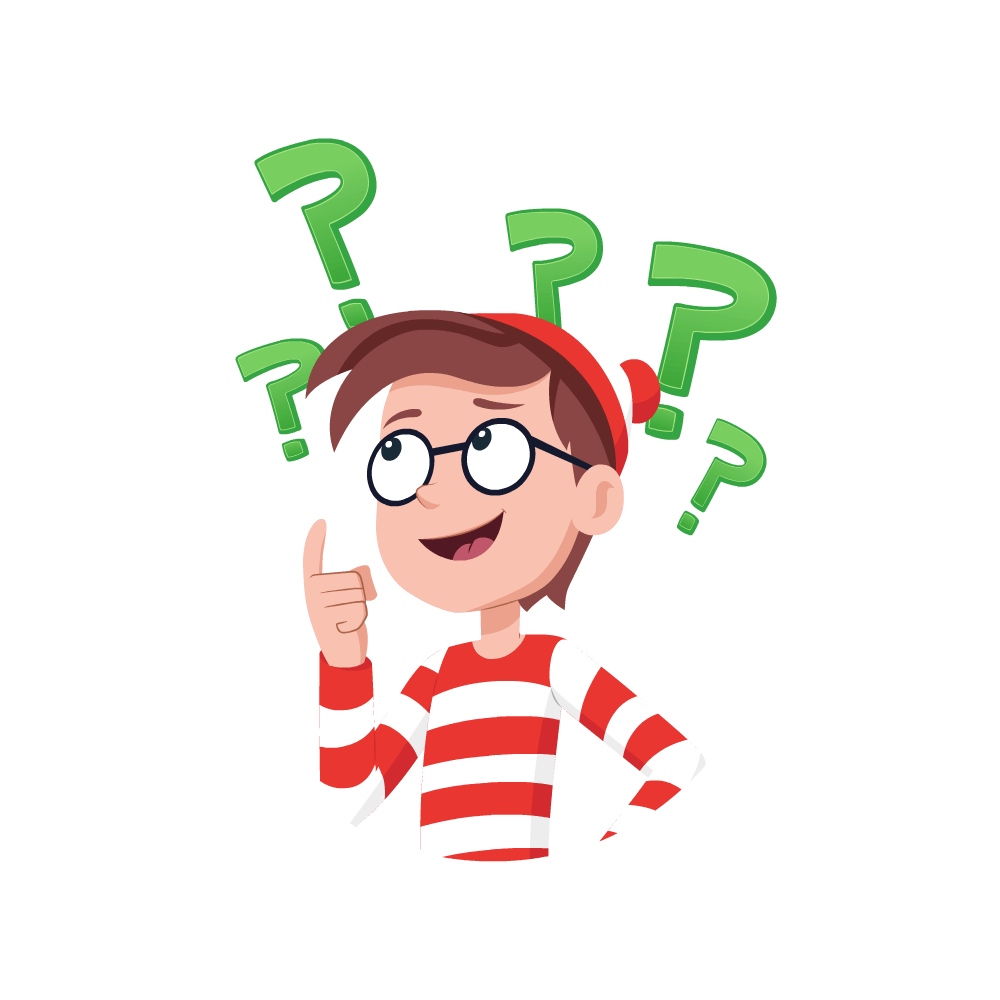 ДОГОНЯЛКИ
Вопрос №7   
Формулировка вопроса ………………………….
ответ
Вопрос №8   
Формулировка вопроса ………………………….
ответ
Вопрос №9   
Формулировка вопроса ………………………….
ответ
3 тур
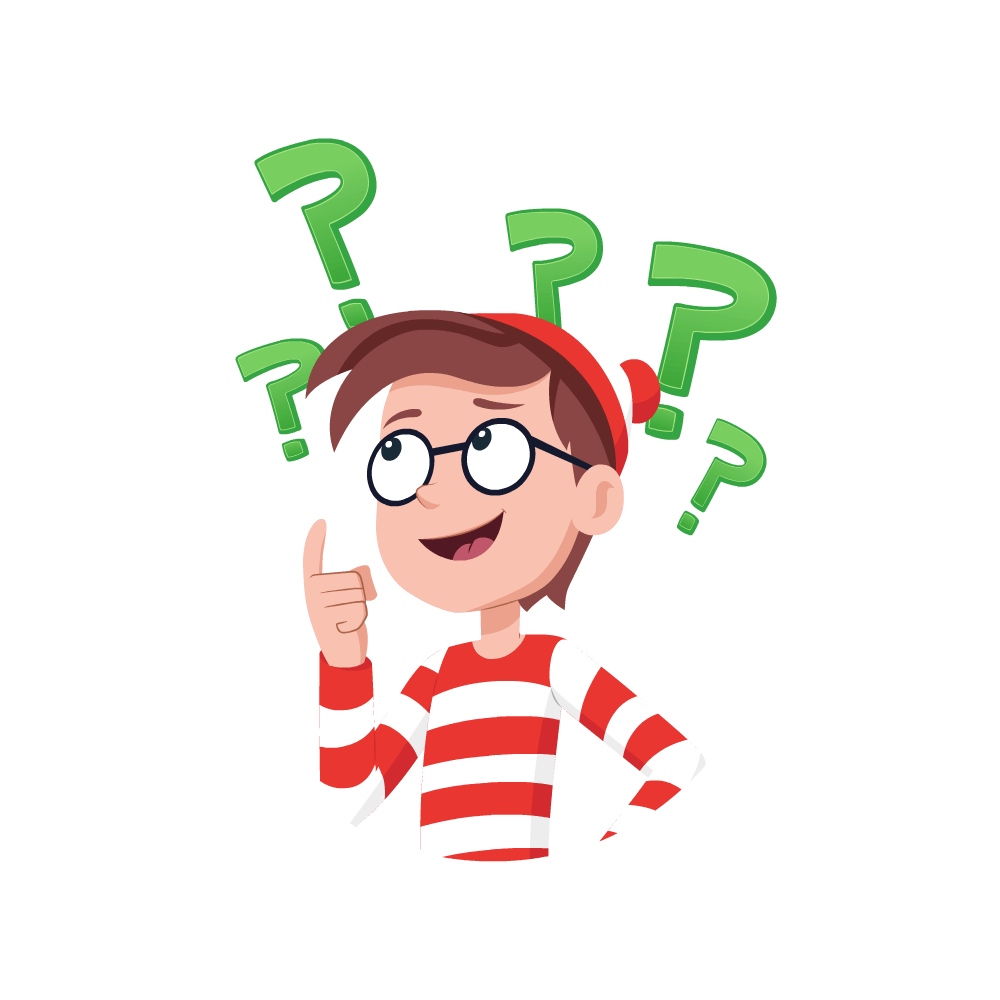 ДОГОНЯЛКИ
Вопрос №10   
Формулировка вопроса ………………………….
ответ